Língua inglesa
7º ano
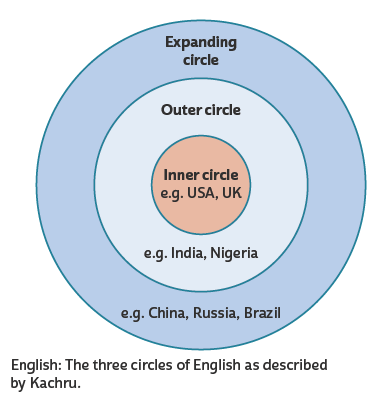 UNIT 0
WIKIMEDIA COMMONS. Kachru's three circles of English. 27 jun. 2017. 1 imagem. Disponível em: https://commons.wikimedia.org/wiki/File:Kachru%27s_three_circles_of_English.svg. Acesso em: 14 abr. 2022.
TIP
Observe o inglês à sua
volta e veja o que você já
sabe devido à presença do
idioma no seu dia a dia.
Círculo interno (Inner circle):
Países onde a língua inglesa é usada como primeira língua (first language) ou língua materna (mother tongue)
Círculo externo (Outer circle):
Países onde a língua inglesa é usada como segunda língua (second language)
Círculo em expansão (Expanding circle):
Países onde a língua inglesa é usada como língua internacional (international language)
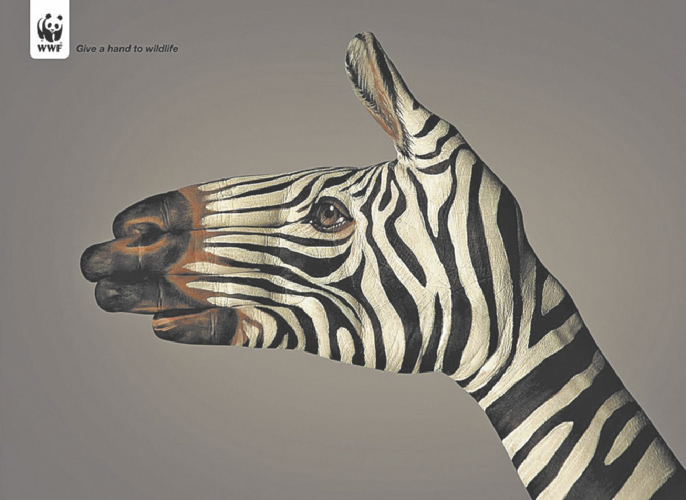 UNIT 0
WORLD WIDE FUND FOR NATURE - WWF. CRIAÇÃO: SAATCHI & SAATCHI
TIP
TIP
Faça previsões sobre o
texto a partir do que você já conhece sobre o assunto.
Observe as relações entre os elementos verbais (palavras) e não verbais (imagens).
CREATIVE CRIMINALS. WWF: Give a hand to wildlife. 2022. Disponível em: https://creativecriminals.com/print/wwf/give-a-hand-to-wildlife. Acesso em: 14 abr. 2022.
UNIT 0
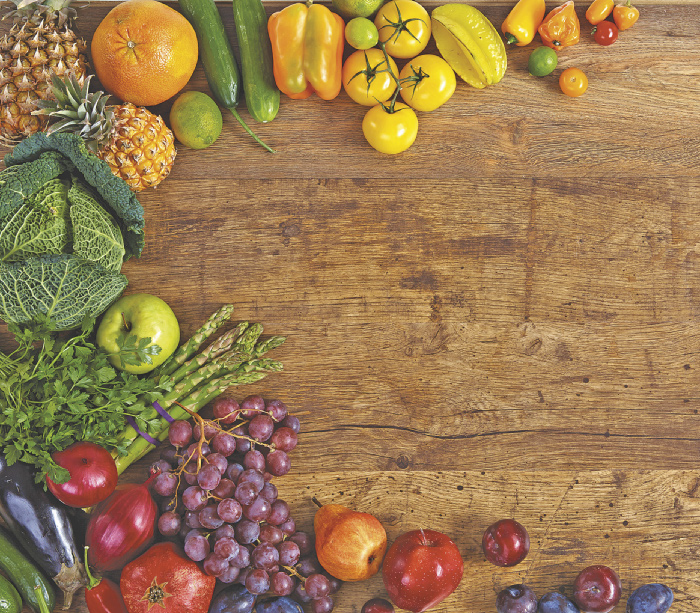 Why are fruits and vegetables
good for you?
Fruits and vegetables are good for you because they provide important vitamins, minerals, fiber, and natural plant compounds
known as phytochemicals. As well as their health benefits, these phytochemicals are responsible for the color, taste and smell of a fruit or vegetable.
ROMARIOIEN/SHUTTERSTOCK.COM
TIP
TIP
TIP
Ative seu conhecimento
prévio sobre o tema do
texto para favorecer o estabelecimento de
hipóteses sobre o que
será lido.
Busque inferir o significado de
palavras-chave a partir da observação do contexto em que elas são utilizadas.
Apoie-se no vocabulário já
conhecido e em
palavras parecidas com o português para ajudar você na
compreensão do texto.
GRAIMES, Nicola. Kids’ fun & healthy cookbook. Nova York: DK Publishing, 2007. p. 8.
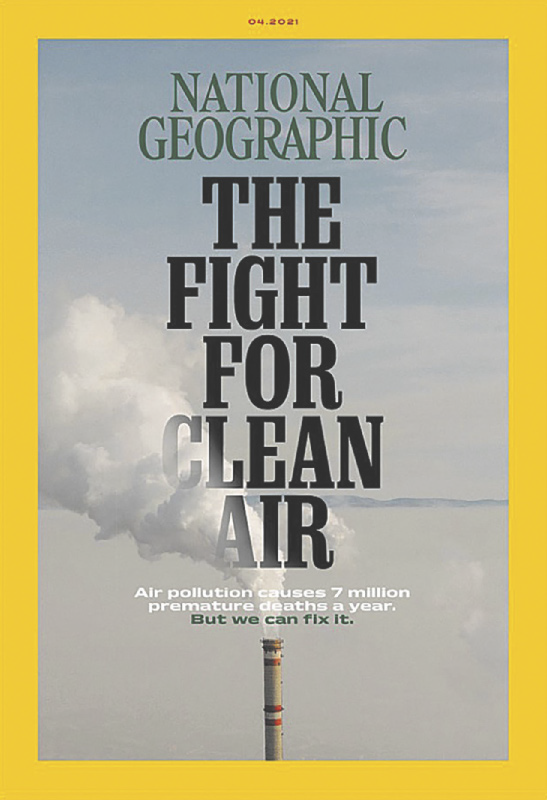 UNIT 0
TIP
TIP
TIP
Identifique se o texto é um anúncio, cartum, poema etc. para, com base no que você já sabe sobre esse gênero discursivo,
compreender melhor o texto, seus objetivos e sua
estrutura.
Observe as relações entre os elementos verbais (palavras) e não verbais
(imagens, cores, tipos e tamanhos de fonte etc.).
Note que os
subtítulos ampliam/ detalham a ideia apresentada no título.
NATIONAL GEOGRAPHIC
NATIONAL GEOGRAPHIC MAGAZINE. Washington: National Geographic Society, abr. 2021.
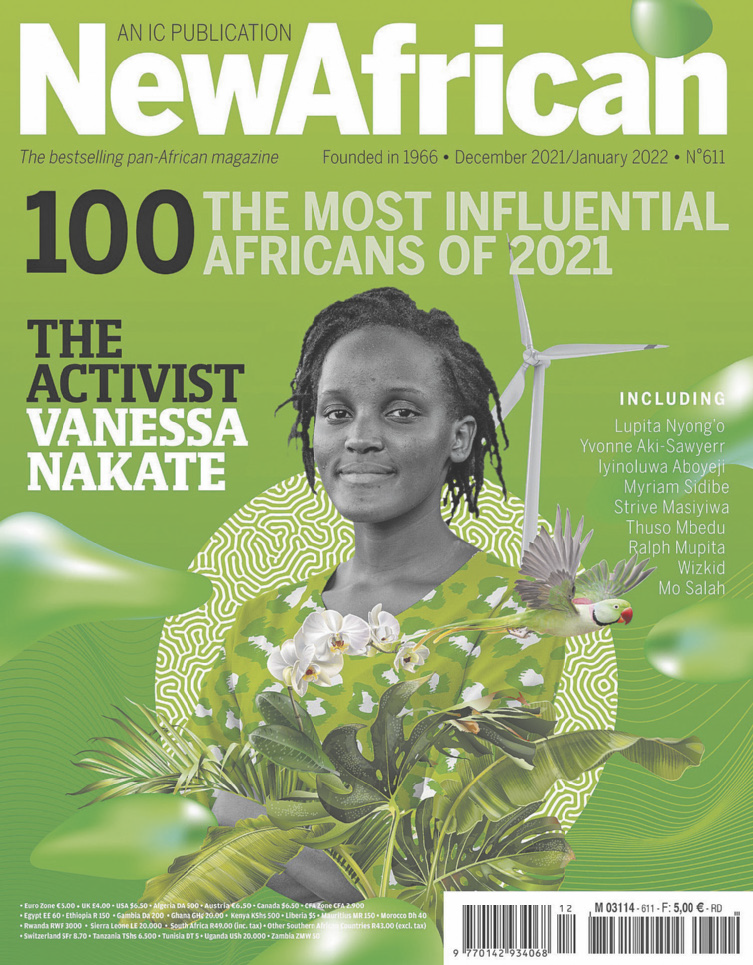 UNIT 0
TIP
TIP
Note que o título
apresenta a ideia
geral do texto.
Identifique a fonte do texto para ajudar você a criar hipóteses sobre o que será lido.
IC PUBLISHING
NEW AFRICAN. Londres: IC Publications, dez. 2021/jan. 2022, n. 611.
UNIT 0
Doing research on the web
UNIT 0
Evaluating websites
Fonte de pesquisa: STARK STATE DIGITAL LIBRARY. How to evaluate websites. 31 mar. 2020. Disponível em: https://libguides.starkstate.edu/websites. Acesso em: 14 abr. 2022.
UNIT 0
TIP
A identificação do domínio
pode ajudar a avaliar a
confiabilidade do site.
UNIT 1
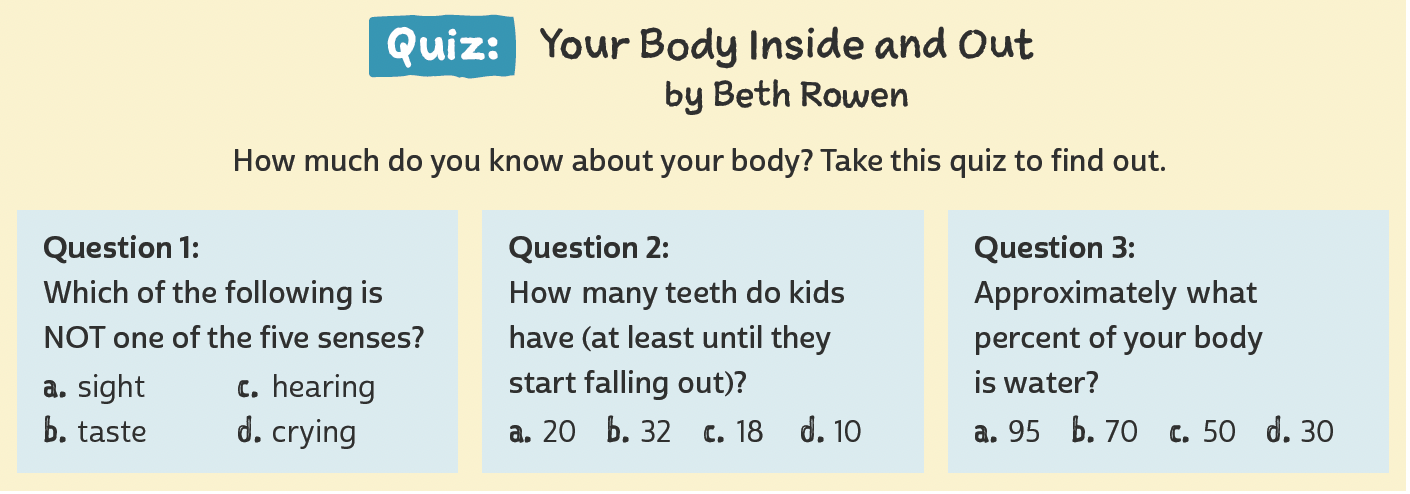 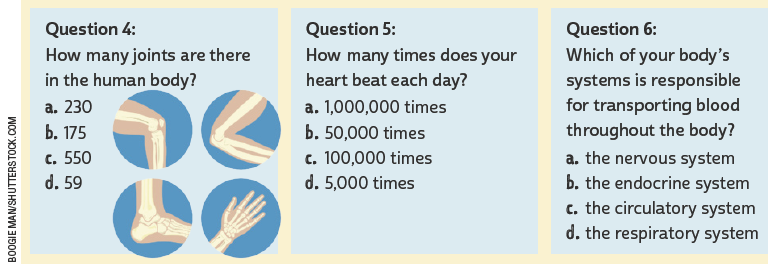 LANGUAGE NOTE
We use How many…? to ask about the number of things or people (quantity).

How many friends do you have?
I have about 10 friends.
Adaptado de: ROWEN, Beth. Quiz: your body inside and out. Fact Monster. 2000-2019. Disponível em: www.factmonster.com/take-quiz/your-body-inside-out. Acesso em: 19 jun. 2022.
UNIT 1
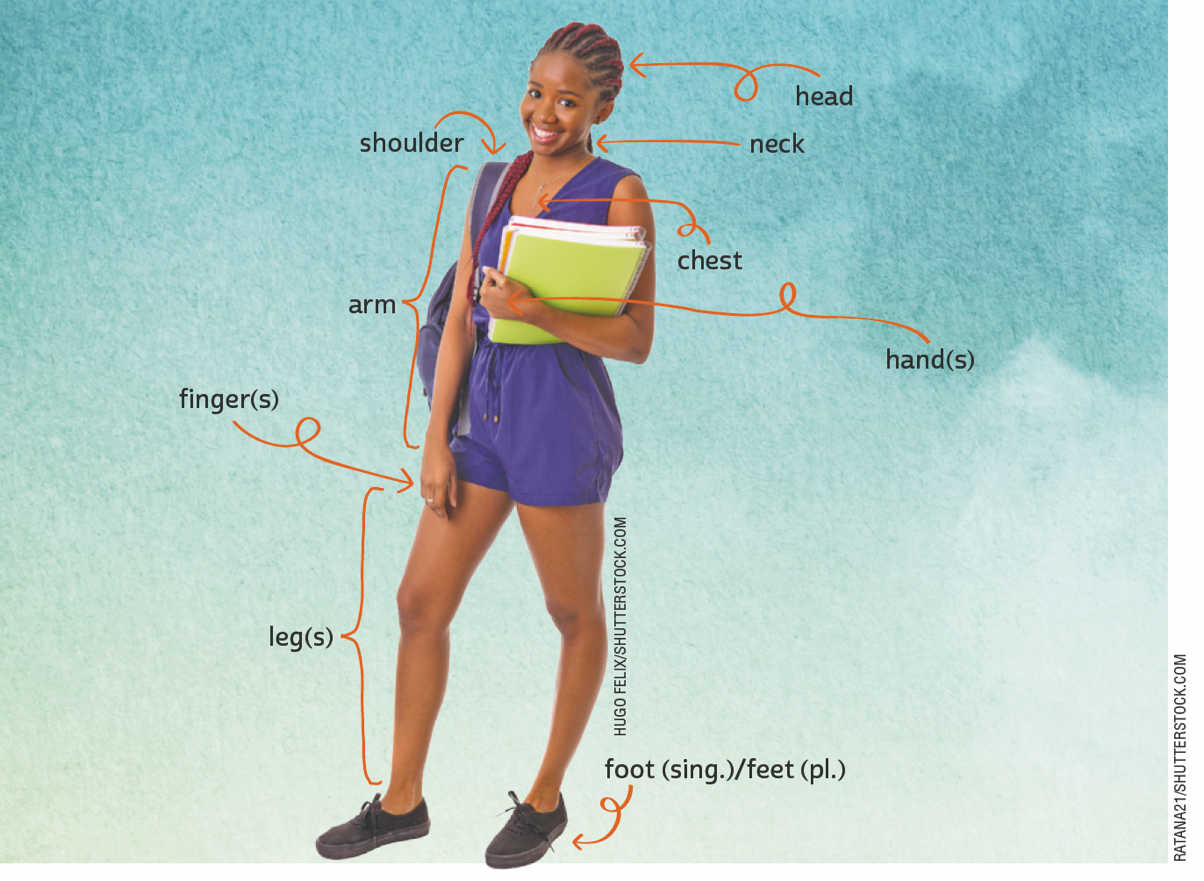 head
shoulder
neck
chest
arm
finger(s)
The human body
hand(s)
leg(s)
foot (sing.)/feet (pl.)
UNIT 1
hair
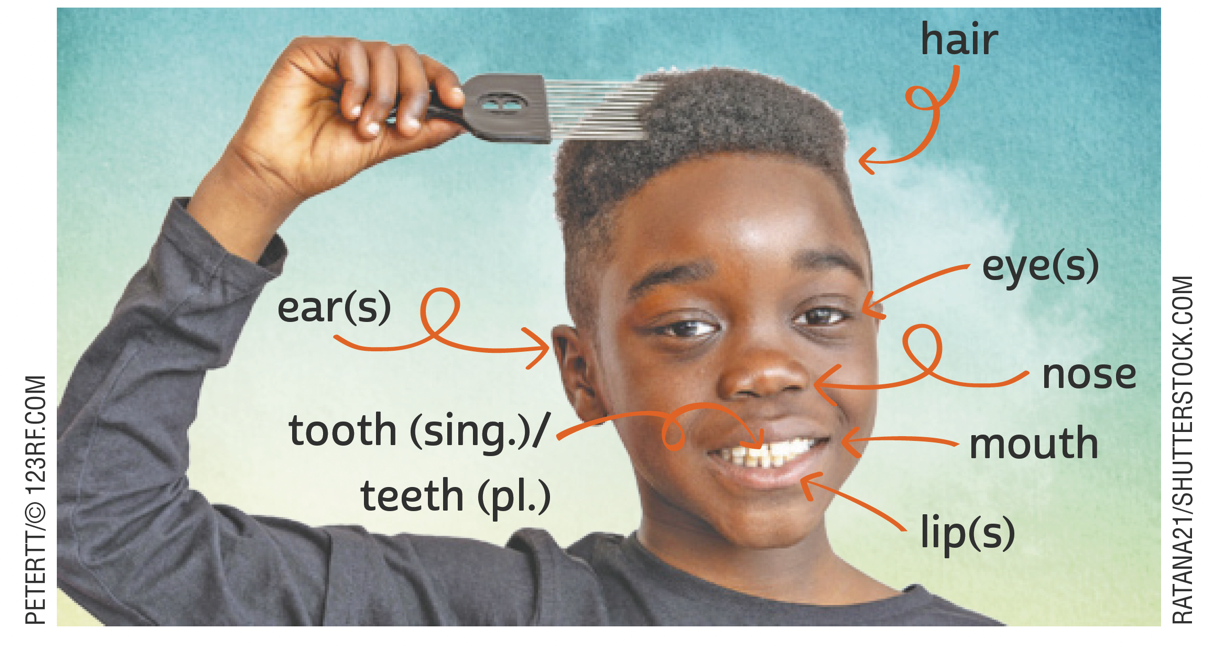 The human body
eye(s)
ear(s)
nose
LANGUAGE NOTE
tooth (sing.)/
teeth (pl.)
mouth
singular 		plural
tooth 		teeth
foot 		feet
lip(s)
UNIT 1
eyes
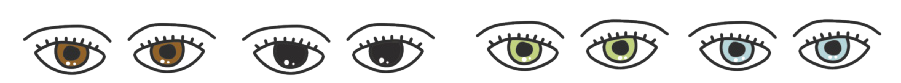 black
green
blue
brown
The human body
hair
brown
blond
wavy
curly
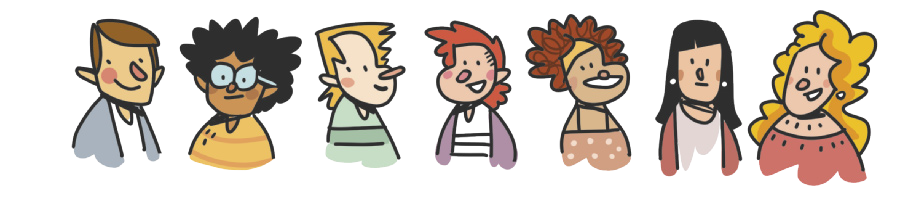 black
ginger
straight
ILUSTRAÇÕES: GALVÃO BERTAZZI
UNIT 1
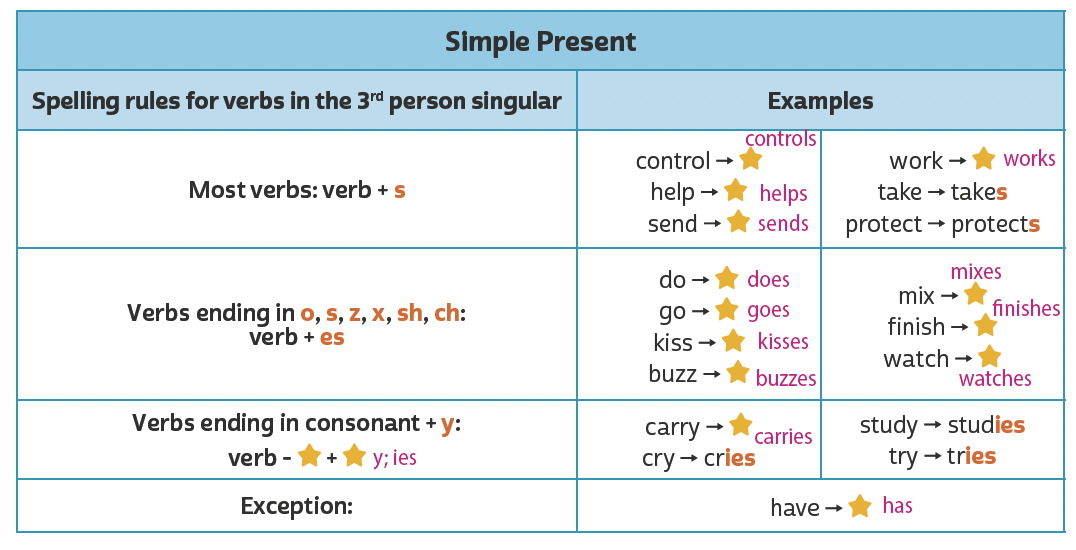 REVIEW: 
Simple present
UNIT 1
Adverbs of frequency
UNIT 2
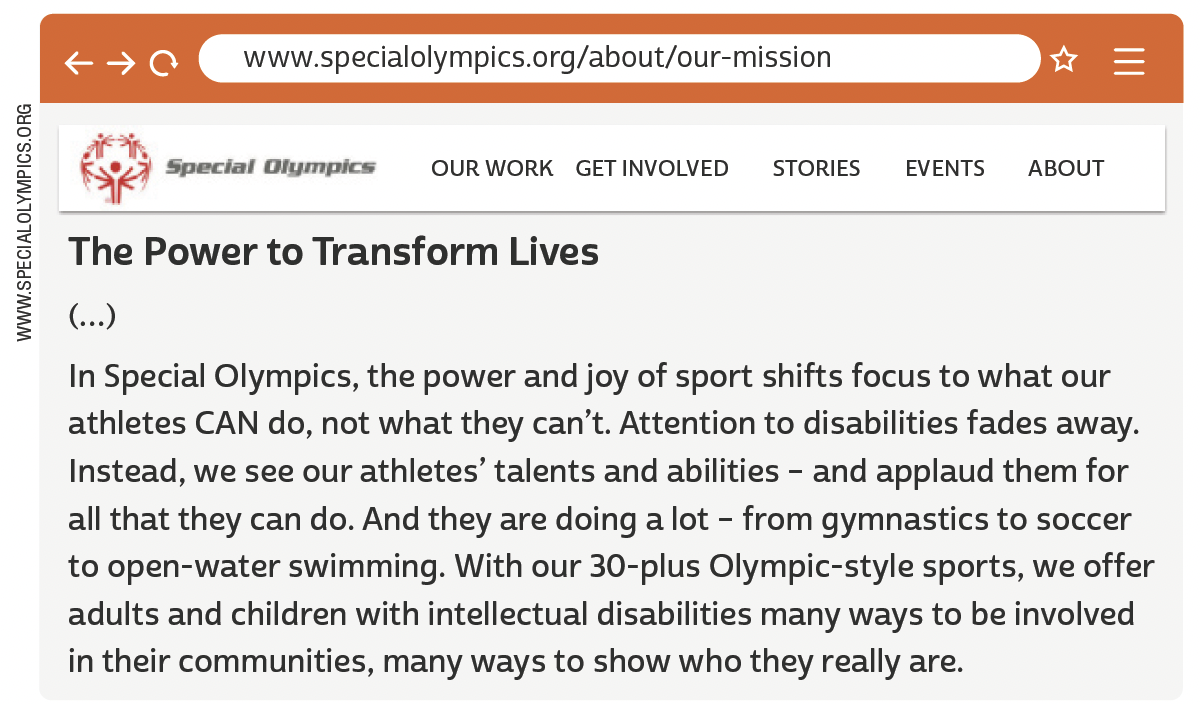 TIP
Apoie-se em palavras parecidas com o português para fazer previsões sobre o texto e compreendê-lo.
SPECIAL OLYMPICS. Mission. In: SPECIAL OLYMPICS. About. 2022. Disponível em: www.specialolympics.org/about/mission. Acesso em: 21 jun. 2022.
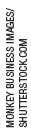 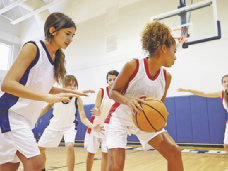 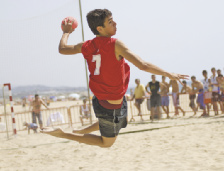 UNIT 2
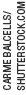 basketball
handball
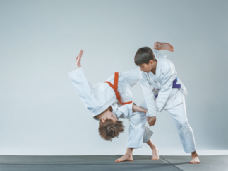 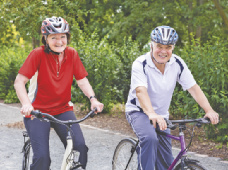 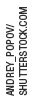 sports
MASTER1305/
SHUTTERSTOCK.COM
judo
cycling
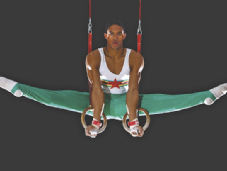 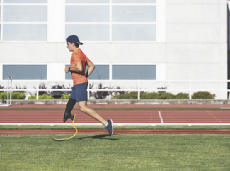 JUICE DASH/
SHUTTERSTOCK.COM
ANTYPAN/
SHUTTERSTOCK.COM
running
gymnastics
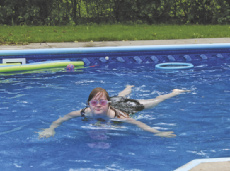 UNIT 2
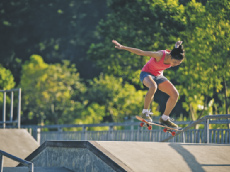 LZF/SHUTTERSTOCK.COM
ANNSCREATIONS/
SHUTTERSTOCK.COM
skateboarding
swimming
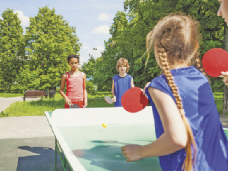 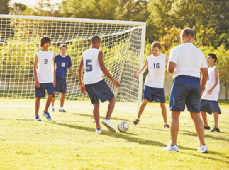 MONKEY 
BUSINESS IMAGES/
SHUTTERSTOCK.COM
sports
SERGEY NOVIKOV/
SHUTTERSTOCK.COM
table tennis
soccer
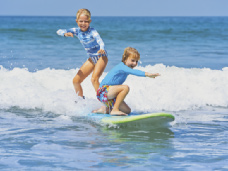 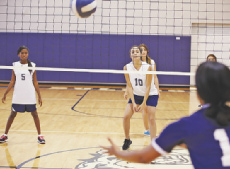 MONKEY 
BUSINESS IMAGES/
SHUTTERSTOCK.COM
DENIS MOSKVINOV/
SHUTTERSTOCK.COM
volleyball
surfing
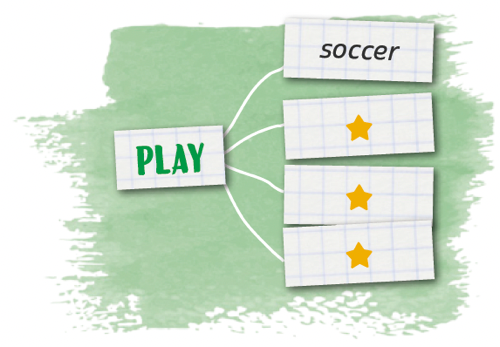 soccer
UNIT 2
handball
table tennis
volleyball
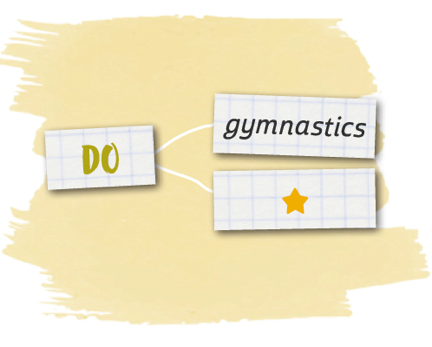 gymnastics
sports
judo
LANGUAGE NOTE
PLAY 	+ ball or team sports 
		(play basketball, soccer)
DO 	+ non-team sports
		(do gymnastics, judo)
GO 	+ sports that end in –ing
		(go cycling, swimming)
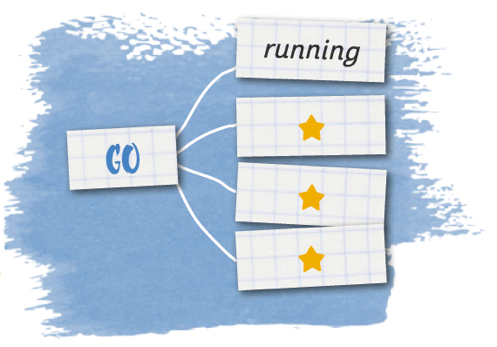 running
skateboarding
surfing
swimming
UNIT 2
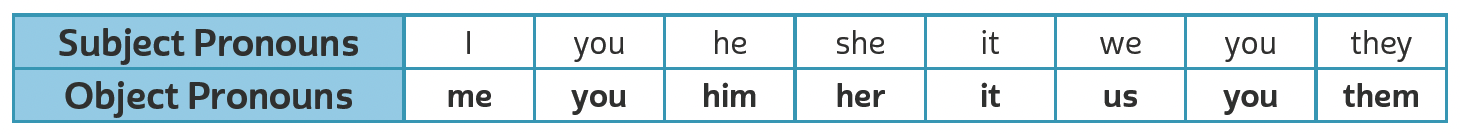 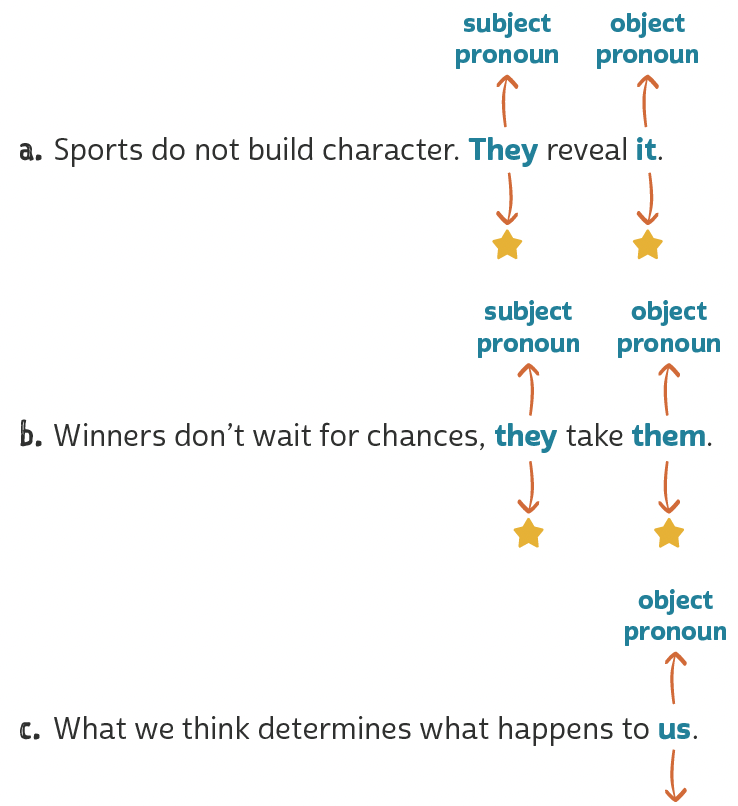 TIP
Object pronouns
= sports
= character
Ao encontrar um pronome como me, you, him, her, it, us e them em uma frase, busque
identificar a que termo esse pronome se refere.
= winners
= chances
= we
UNIT 2
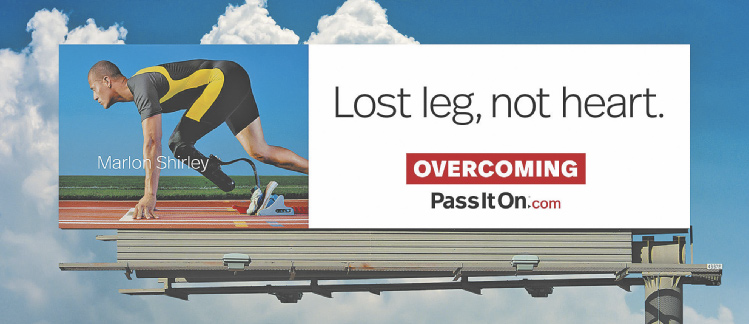 HTTPS://WWW.PASSITON.COM/
PASS IT ON. Marlon Shirley: lost leg, not heart. 1999-2022. Disponível em: https://assets.passiton.com/billboards/new_images/medium/overcoming_marlon_shirley.jpg?1558454270. Acesso em: 23 jun. 2022.
Quem deve ser Marlon Shirley?
O que “Lost leg, not heart.” significa?
Qual valor ou princípio está sendo promovido no texto?
Na sua opinião, qual é o objetivo de textos como este?
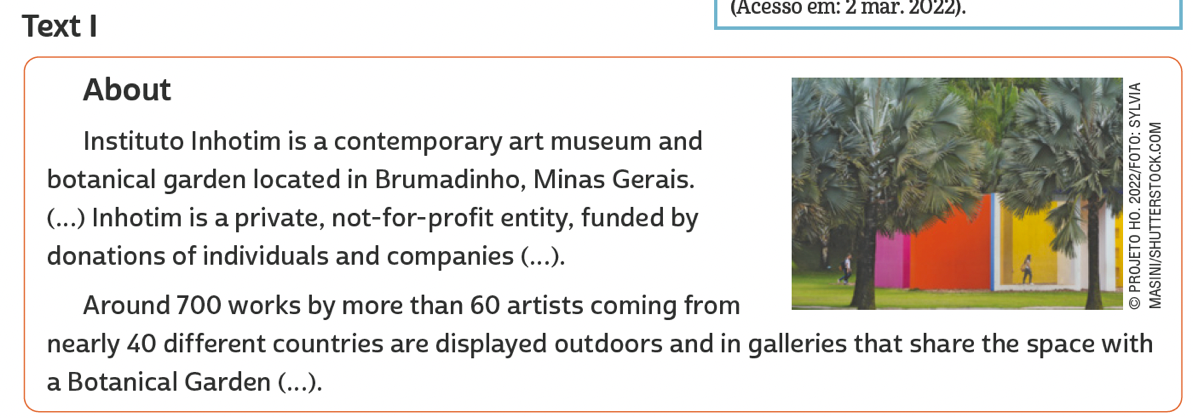 UNIT 3
INHOTIM. About. 2021. Disponível em: www.inhotim.org.br/en/institutional/about/. Acesso em: 21 jun. 2022.
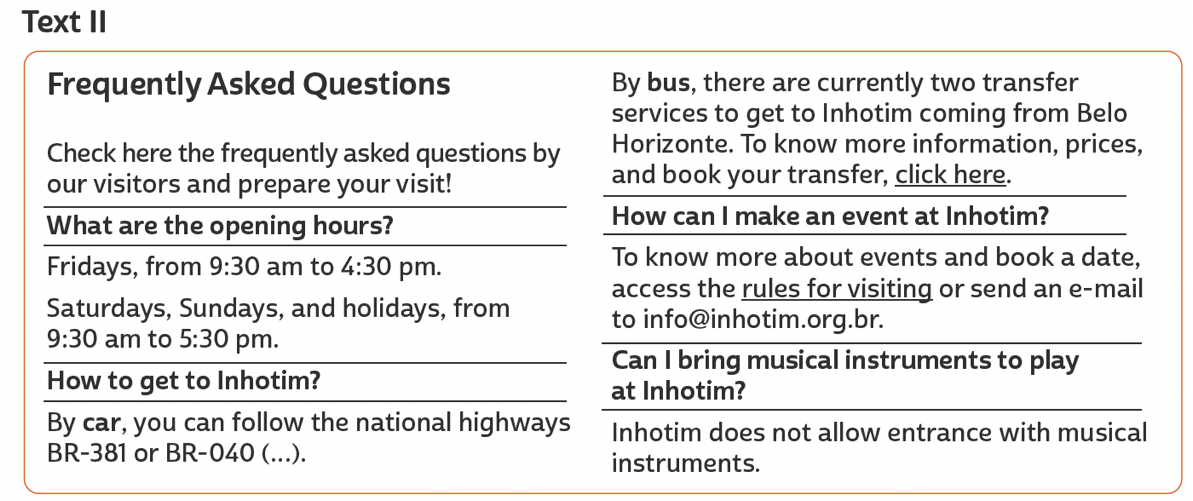 TIP
Ao navegar na internet, observe o endereço do site visitado e veja se o domínio é comercial (.com), educacional (.edu),
acadêmico (.ac), de uma organização não governamental (.org) etc. De que tipo de domínio é o site do texto apresentado?
INHOTIM. Frequently asked questions. 2021. Disponível em: www.inhotim.org.br/en/frequently-asked-questions/. Acesso em: 21 jun. 2022.
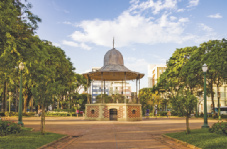 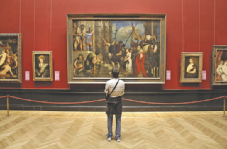 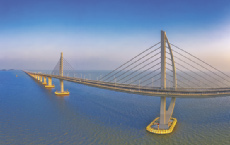 HUGO 
MARTINS OLIVEIRA/
SHUTTERSTOCK.COM
TUPUNGATO/
SHUTTERSTOCK.COM
NICK POON/
SHUTTERSTOCK.COM
Unit 3
art museum
bridge
square
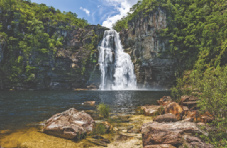 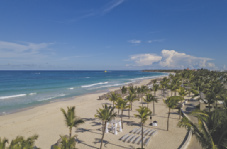 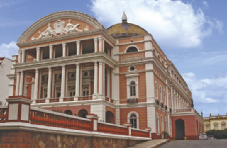 Tourist attractions
BUMIHILLS/
SHUTTERSTOCK.COM
VITORMARIGO/
SHUTTERSTOCK.COM
WWW.GGGPHOTO.COM/
SHUTTERSTOCK.COM
beach
opera house
waterfall
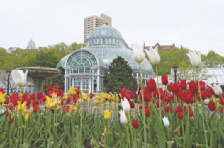 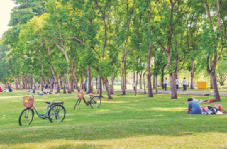 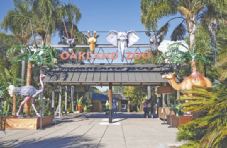 ANDY-OSK98/
SHUTTERSTOCK.COM
BARBARA ASH/
SHUTTERSTOCK.COM
ZENZETA/
SHUTTERSTOCK.COM
zoo
botanical garden
park
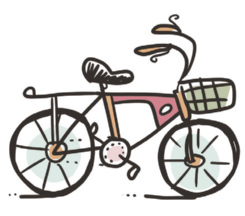 Unit 3
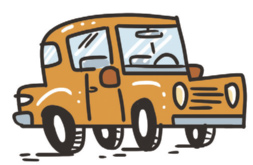 bicycle/bike
car
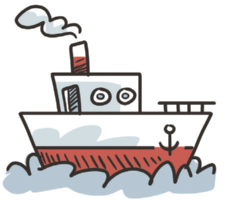 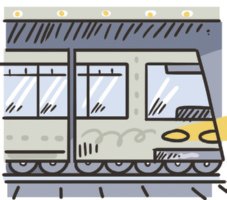 Means of transportation
LANGUAGE NOTE
boat
metro/subway
ON 	+ foot
BY 		+ bike, boat, bus, car etc.
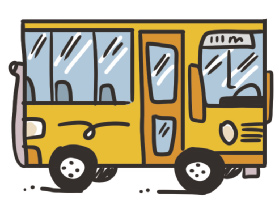 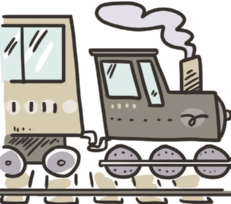 ILUSTRAÇÕES: GALVÃO BERTAZZI
bus
train
a. How can you get to the Christ Statue?
By car, train, van or on foot.

b. Where does the train leave from?
Cosme Velho.

c. Why do people choose a van?
Because it’s the easiest option.

d. How many locations are there to  get the van?
Three.

e. Who can choose a hike?
People looking for adventure.
UNIT 3
Como
Onde
TIP
Por quê
Question words
We use “Why” in questions
and “because” in answers.
Quanto(s)
Quanta(s)
Quem
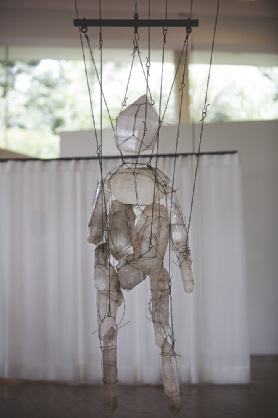 Claudia Andujar (1981-83)
Unit 3
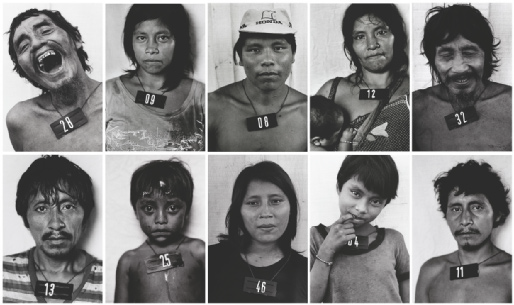 Tunga (2010)
IMAGEM LICENCIADA PELO INSTITUTO TUNGA” /©CHRISTIAN CRAVO; COLEÇÃO DA ARTISTA. CORTESIA GALERIA VERMELHO; ADRIANA VAREJÃO/INSTITUTO INHOTIM, BRUMADINHO, MG. FOTO: ARNALDO JR/SHUTTERSTOCK.COM; © PROJETO HO. 2022/FOTO: VANESSA VOLK/ SHUTTERSTOCK.COM
LANGUAGE NOTE
The artwork is large/ small/ geometric/ contemporary/ traditional.
It is made of concrete/ wood/ glass/ paper.
The artist uses vibrant/ pale colors; black and white photos.
It looks like a mosaic/ a puppet/ a broken wall/ building blocks.
I feel amazed/ surprised at the artist’s innovative use of color.
I feel enchanted/ delighted with the geometric shapes of the artwork.
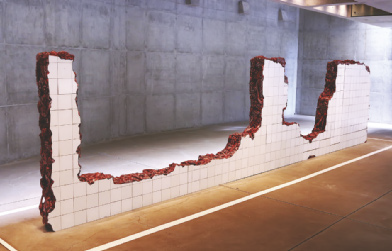 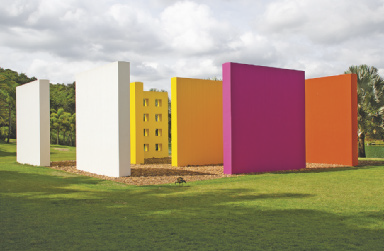 Adriana Varejão (2004)
Hélio Oiticica (1977)
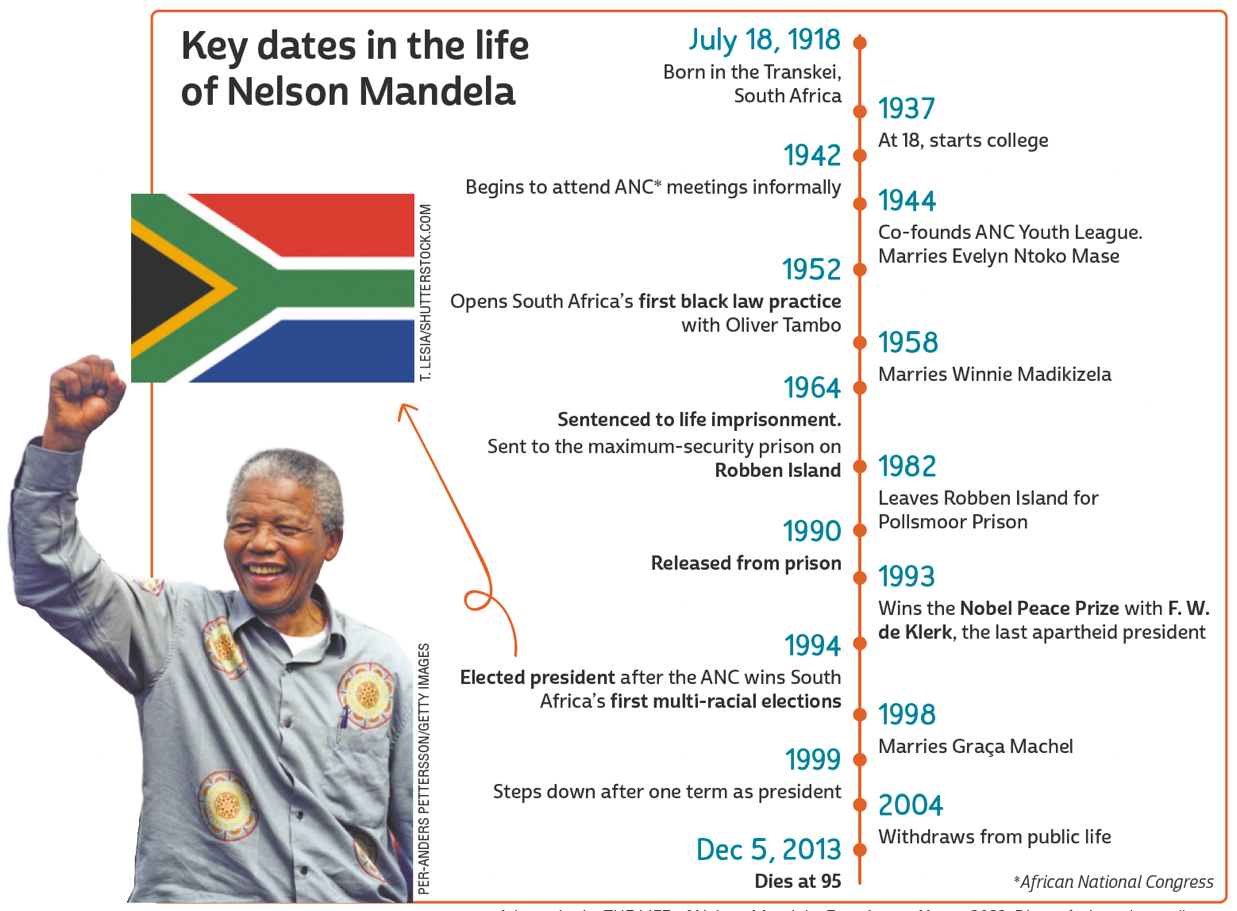 UNIT 4
T. LESIA/SHUTTERSTOCK.COM; 
PER-ANDERS PETTERSSON/
GETTY IMAGES
Adaptado de: THE LIFE of Nelson Mandela. Eyewitness News, 2022. Disponível em: https://ewn.co.za/2013/12/06/The-life-of-Nelson-Mandela. Acesso em: 22 jun. 2022.
UNIT 4
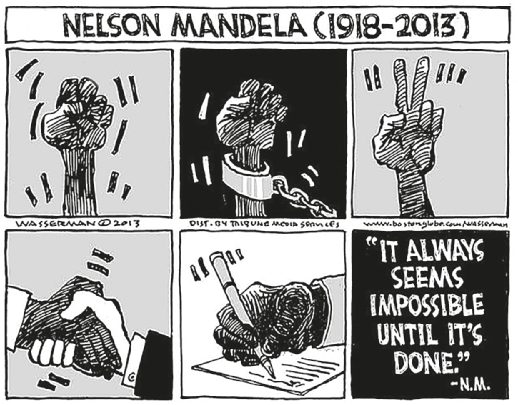 “sentenced to
life imprisonment”
“released from prison”
“co-founds ANC
Youth League”
TIP
DAN WASSERMAN/TCA
Busque sempre estabelecer
relações entre os textos que você lê para ampliar sua compreensão deles e do mundo.
“wins the Nobel
Peace Prize”
“elected president”
WASSERMAN, Dan. Nelson Mandela (1918-2013). Star Tribune, 6 dez. 2013. Disponível em: www.startribune.com/editorial-cartoon-nelsonmandela/234683131/. Acesso em: 22 jun. 2022.
CAFTOR/
SHUTTERSTOCK.COM
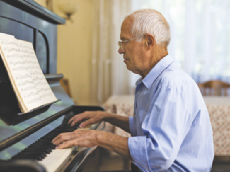 ABDUL HAFIZ AB HAMID/
SHUTTERSTOCK.COM
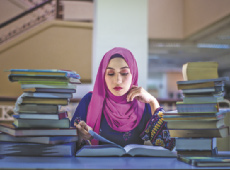 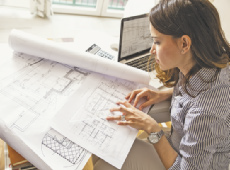 BALANCEFORMCREATIVE/
SHUTTERSTOCK.COM
UNIT 4
architect
pianist
scholar
IGEL JARVIS/
SHUTTERSTOCK.COM
PROSTOCK-STUDIO/
SHUTTERSTOCK.COM
BO1982//
SHUTTERSTOCK.COM
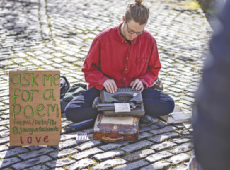 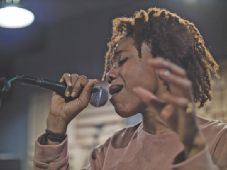 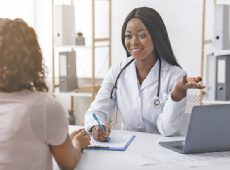 occupations
doctor
poet
singer
AMEDEOEMAJA/
SHUTTERSTOCK.COM
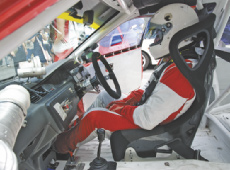 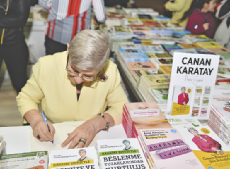 EL_CIGARRITO/
SHUTTERSTOCK.COM
THOR JORGEN UDVANG/
SHUTTERSTOCK.COM
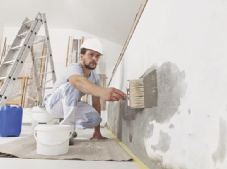 writer
painter
racing car driver
Unit 4
Prepositions of time (in, on, at)
UNIT 5
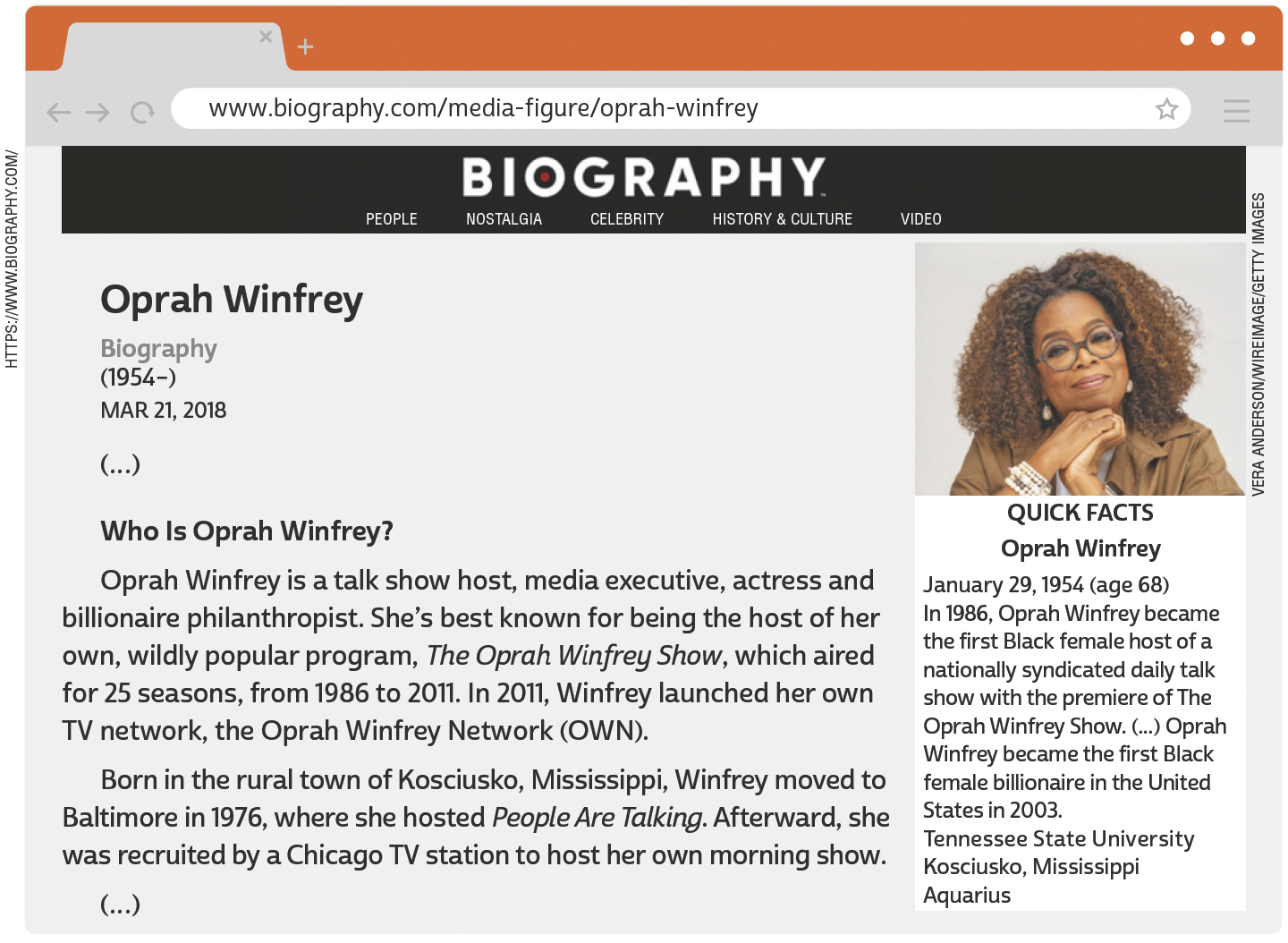 TIP
Ao visitar um site, observe o menu de navegação e busque prever quais conteúdos serão apresentados em cada link.
Observe a reprodução da webpage e responda: Em qual item do menu de navegação você deveria clicar para encontrar biografias de outras pessoas?
BIOGRAPHY. Oprah Winfrey. 21 mar. 2018. Disponível em: www.biography.com/media-figure/oprah-winfrey. Acesso em: 24 jun. 2022.
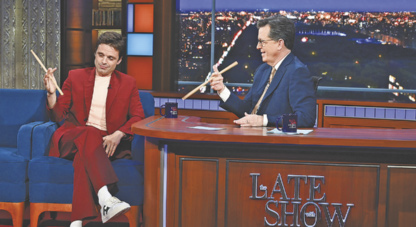 CBS/GETTY IMAGES
UNIT 5
talk show
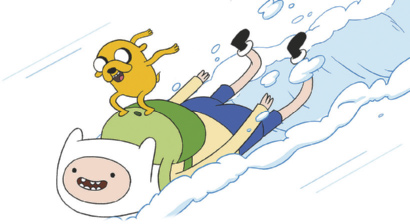 CARTOON NETWORK / 
COURTESY: EVERETT
COLLECTION / FOTOARENA
cartoon
Kinds of tv shows
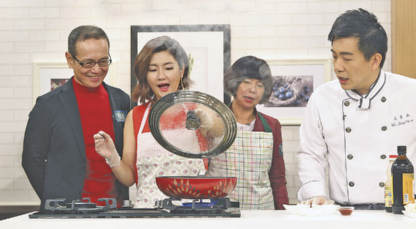 TPG /GETTY IMAGES
cooking show
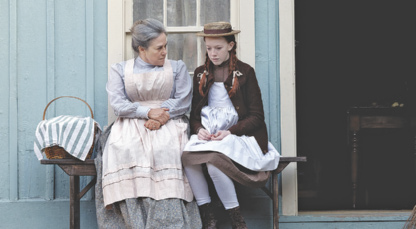 NETFLIX/KOBAL/
SHUTTERSTOCK.COM
series
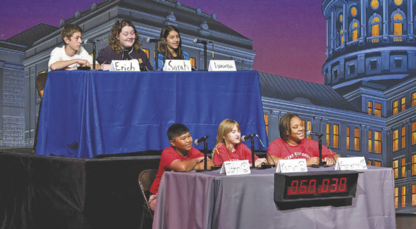 BOB DAEMMRICH / 
ALAMY / FOTOARENA
UNIT 5
game show
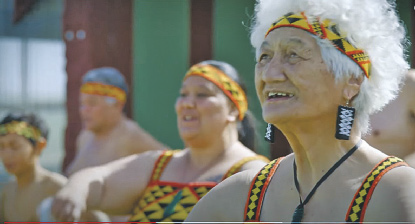 NZFILM
documentary
Kinds of tv shows
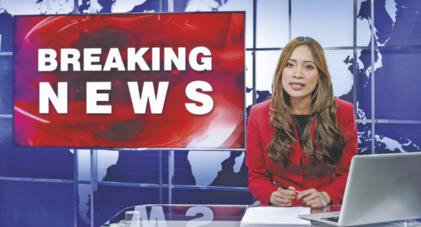 SIMONKR /GETTY IMAGES
news
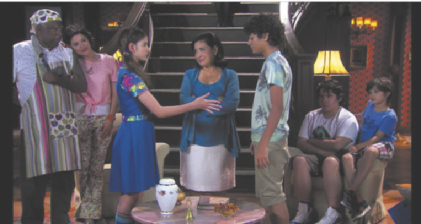 HTTPS://
WWW.NETFLIX.COM/BR
soap (opera)
UNIT 5
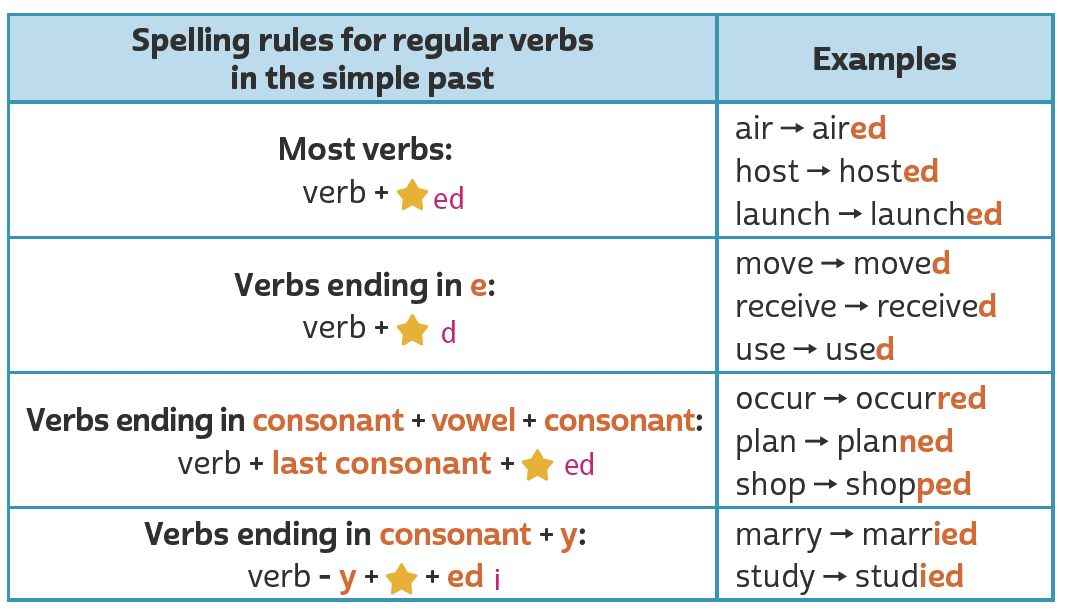 ed
Simple past (regular verbs)
d
TIP
Em verbos terminados  em CVC (consoante, vogal, consoante), como occur, plan e shop, dobramos a última consoante antes de acrescentar -ed (occurred, planned, shopped). No entanto, não dobramos a última consoante quando a sílaba tônica é a primeira. Dessa forma, em verbos como listen, happen e offer, apenas acrescentamos -ed (listened, happened, offered).
ed
i + ed
UNIT 5
Há três possibilidades de pronúncia para a terminação -ed: 
/t/, /d/ ou /ɪd/.
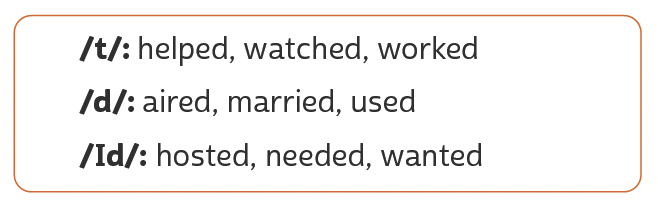 Simple past (regular verbs)
Alice Braga, actress and producer known for starring in successful movies and series.
Ingrid Silva, ballet dancer who currently performs with the Dance Theatre of Harlem in New York City.
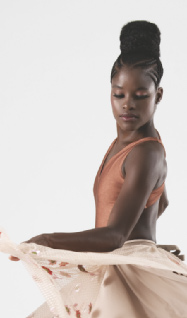 Unit 5
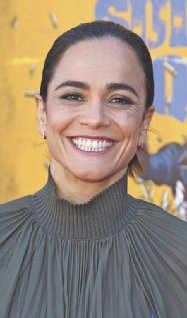 Você conhece essas personalidades brasileiras? Qual delas não é da indústria do entretenimento?

Na sua opinião, como essas quatro personalidades podem influenciar a vida das pessoas? Você gostaria de ter uma influência positiva na vida de outras pessoas? Em caso afirmativo, como?

Você se lembra de outras personalidades brasileiras que são internacionalmente famosas/influentes? O que as tornou conhecidas?
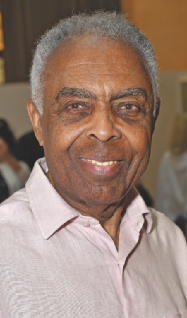 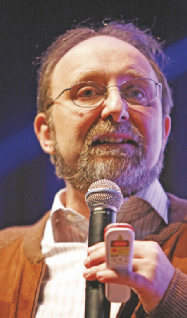 KEVIN WINTER/GETTY IMAGES; ANGELA ZAREMBA; HANNES MAGERSTAEDT/GETTY IMAGES; FÁBIO BERRIEL / FUTURA PRESS
Miguel Nicolelis,
neuroscientist best known for his pioneering
work in “reading monkey thought”.
Gilberto Gil, singer and
songwriter known for his musical innovation.
UNIT 6
A MUTUAL CALLING
by Lauren Belski, New York, New York

Brian and I have been married three years, but we’ve been together ten. We met as AmeriCorps volunteers on the Pine Ridge Indian Reservation in Porcupine, South Dakota – a tucked-away place with a scattered population of 1,000. He taught computers and played guitar. I taught English and wrote poetry. In the volunteer house, we courted each other by making a phone out of tin cans and a string. I still remember his voice in my ear. Automatic goose bumps. A year later, our mothers discovered we were born in the same hospital in New Jersey, 1,600 miles away.
14 MINI essays that prove the meaning of love in 100 words or less. Reader's Digest, 14 fev. 2019. Disponível em: www.rd.com/article/100-word-love-stories/. Acesso em: 16 jun. 2022.
A MUTUAL CALLING
by Lauren Belski, New York, New York
UNIT 6
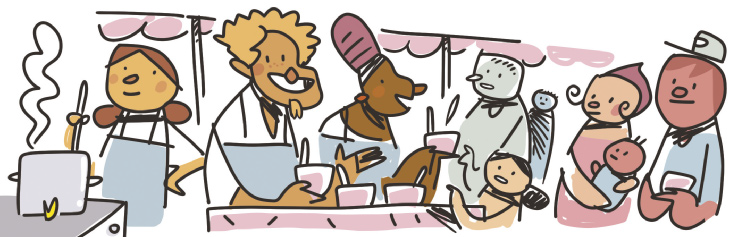 Lauren and Brian met as AmeriCorps volunteers.
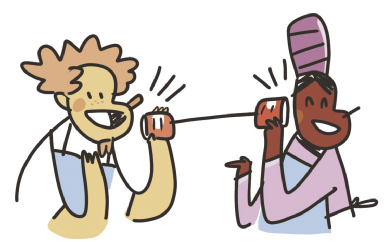 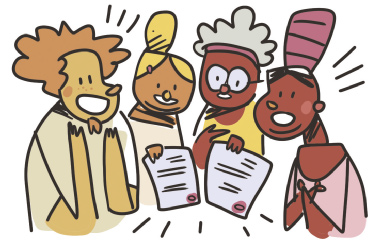 ILUSTRAÇÕES: GALVÃO BERTAZZI
Lauren and Brian courted each other by making a phone out of tin cans and a string.
Lauren and Brian’s mothers discovered they were born in the same hospital.
UNIT 6
LOVE BOAT REUNION
by Rick Bennette, Tequesta, Florida

The moment I met Denise aboard the Love Boat, I knew she was someone special. She became my first love, but we lived 90 miles apart. After the cruise, we maintained our love affair
through handwritten letters. Eventually, geography took its toll. We went on to separate lives, yet I thought about her quite often. Thirty years later, we reunited in Grand Central Station. I hired a violinist to play our love song as we held each other for the first time in three decades. After wishing to be with her all those years apart, we finally married.
14 MINI essays that prove the meaning of love in 100 words or less. Reader's Digest, 14 fev. 2019. Disponível em: www.rd.com/article/100-word-love-stories/. Acesso em: 16 jun. 2022.
LOVE BOAT REUNION
by Rick Bennette, Tequesta, Florida
UNIT 6
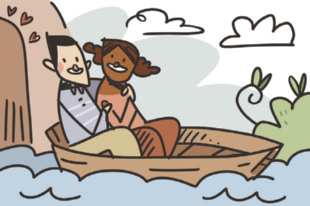 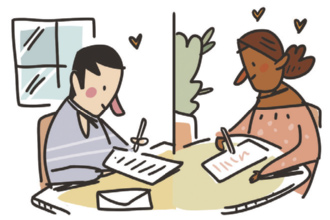 Rick and Denise maintained their love
affair through handwritten letters.
Rick met Denise aboard the Love Boat.
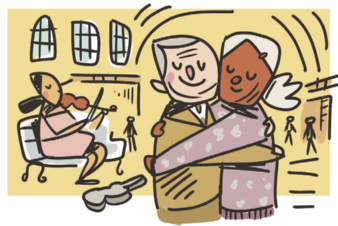 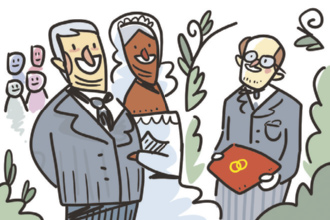 ILUSTRAÇÕES: GALVÃO BERTAZZI
Rick and Denise reunited in Grand Central Station.
Rick and Denise finally married.
UNIT 6
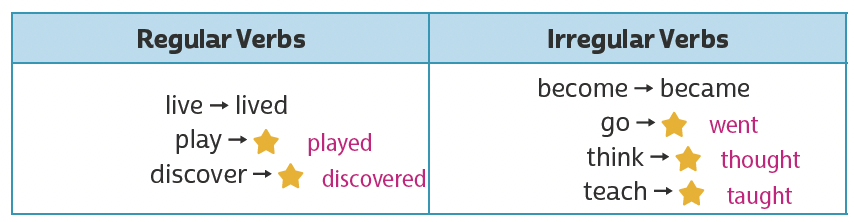 TIP
Simple past (irregular verbs)
Para ajudar você na fixação de verbos regulares e irregulares
no simple past, organize-os em uma tabela como as apresentadas aqui.
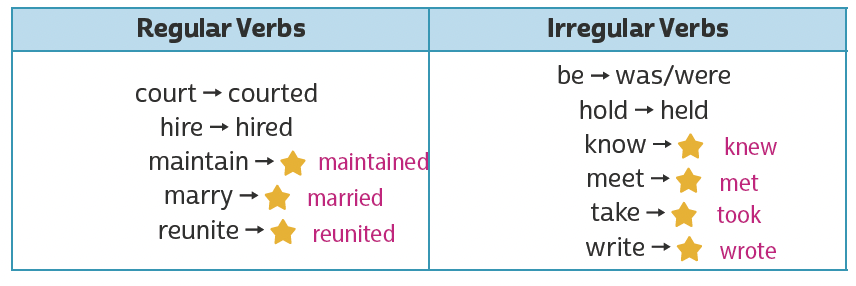 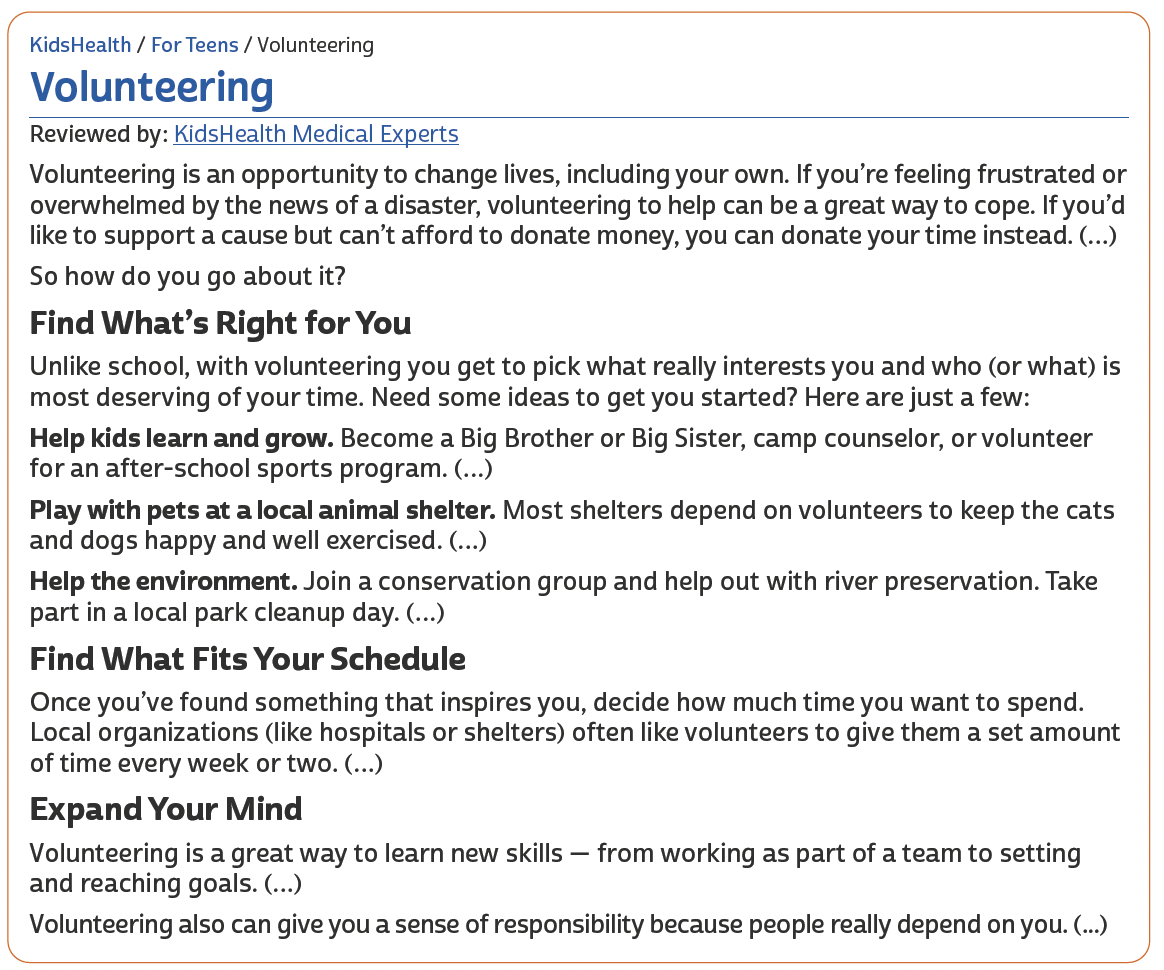 UNIT 7
TIP
Preste atenção ao título e aos
subtítulos para compreender melhor a organização das
ideias no texto.
KIDS HEALTH. Volunteering. 1995-2022. Disponível em: https://web.archive.org/web/20220205040925/https://kidshealth.org/en/teens/volunteering.html. Acesso em: 5 fev. 2022.
BEARFOTOS/
SHUTTERSTOCK.COM
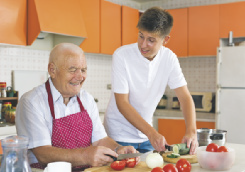 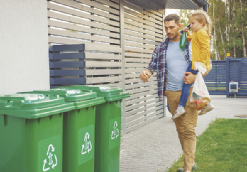 UNIT 7
GORODENKOFF/
SHUTTERSTOCK.COM
taking out the trash
cooking/ 
preparing a recipe
JOHN GIUSTINA/ 
THE IMAGE BANK/
GETTY IMAGES
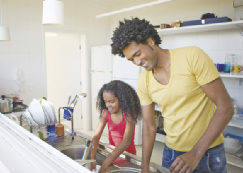 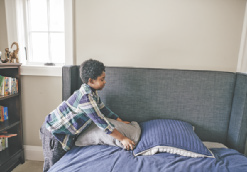 KATE_SEPT2004/E+/
GETTY IMAGES
Household chores
washing the dishes
GONZALO BELL/
SHUTTERSTOCK.COM
making the bed
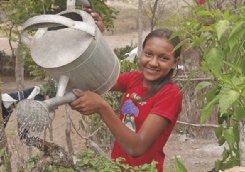 SYDA PRODUCTIONS/
SHUTTERSTOCK.COM
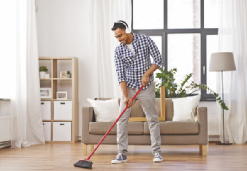 watering the plants
sweeping the floor
condição
I. “If you’re feeling frustrated or overwhelmed by the news of a disaster (…).”

II. “If you’d like to support a cause but can’t afford to donate money (…).”

III. “So how do you go about it?”

IV. “Become a Big Brother or Big Sister (…).”

V. “(…) to keep the cats and dogs happy and well exercised.”

VI. “(…) because people really depend on you.”
UNIT 7
oposição
conclusão
TIP
LINKING WORDS
Conectores ou palavras de ligação (linking words, em inglês) são palavras utilizadas para unir palavras ou orações. Ao ler um texto, busque
identificar quais palavras ou orações os conectores ligam.
alternativa
adição
causa
Unit 7
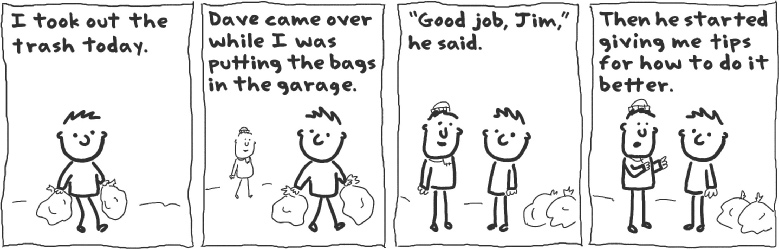 SCOTT DIKKERS
PAST CONTINUOUS
shorter action
(Simple Past)
Dave came over 
while
I was putting the bags in the garage.
long action
(Past Continuous)
UNIT 8
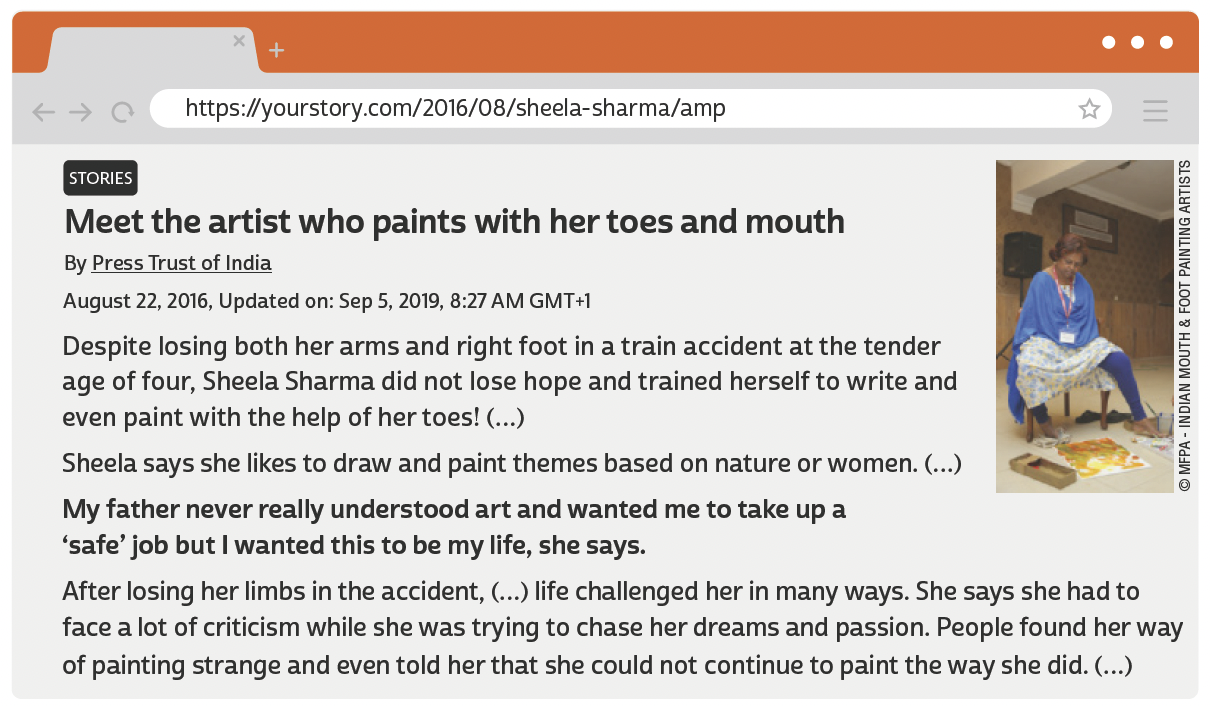 TIP
Procure observar o título, as
primeiras e as últimas frases
dos parágrafos e palavras-chave repetidas para ajudar
você a antecipar o sentido
global do texto.
PRESS TRUST OF INDIA. Meet the artist who paints with her toes and mouth. HerStory, 2 set. 2019. Disponível em: https://yourstory.com/2016/08/sheela-sharma/amp. Acesso em: 21 jun. 2022.
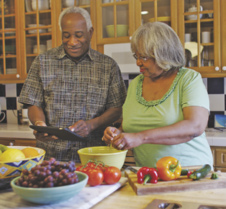 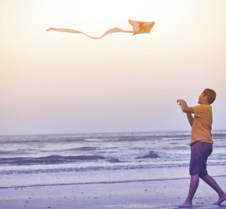 UNIT 8
ROCKETCLIPS, INC./
SHUTTERSTOCK.COM
HAPPY TOGETHER/
SHUTTERSTOCK.COM
cook
fly a kite
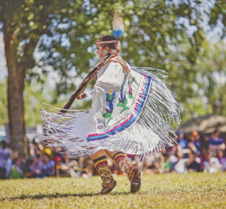 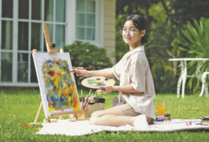 ALINA REYNBAKH/
SHUTTERSTOCK.COM
IMAGES PRODUCTS/
SHUTTERSTOCK.COM
abilities
dance
paint
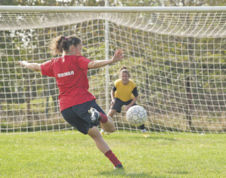 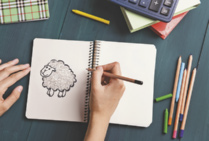 FOTOKOSTIC/
SHUTTERSTOCK.COM
AFRICA STUDIO/
SHUTTERSTOCK.COM
draw
play soccer
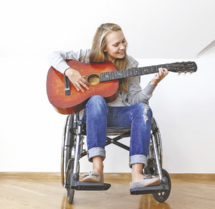 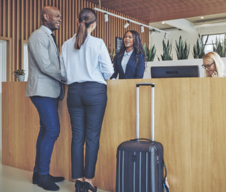 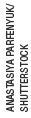 FLAMINGO IMAGES/
SHUTTERSTOCK.COM
UNIT 8
play the guitar
speak English
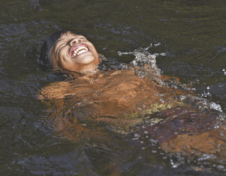 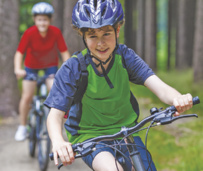 CESAR DINIZ/
PULSAR IMAGENS
JACEK CHABRASZEWSKI/
SHUTTERSTOCK.COM
abilities
ride a bike
swim
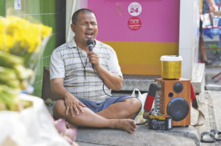 MARLON 
LOPEZ MMG1 DESIGN/
SHUTTERSTOCK.COM
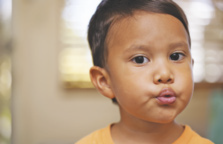 2P2PLAY/
SHUTTERSTOCK.COM
sing
whistle
UNIT 8
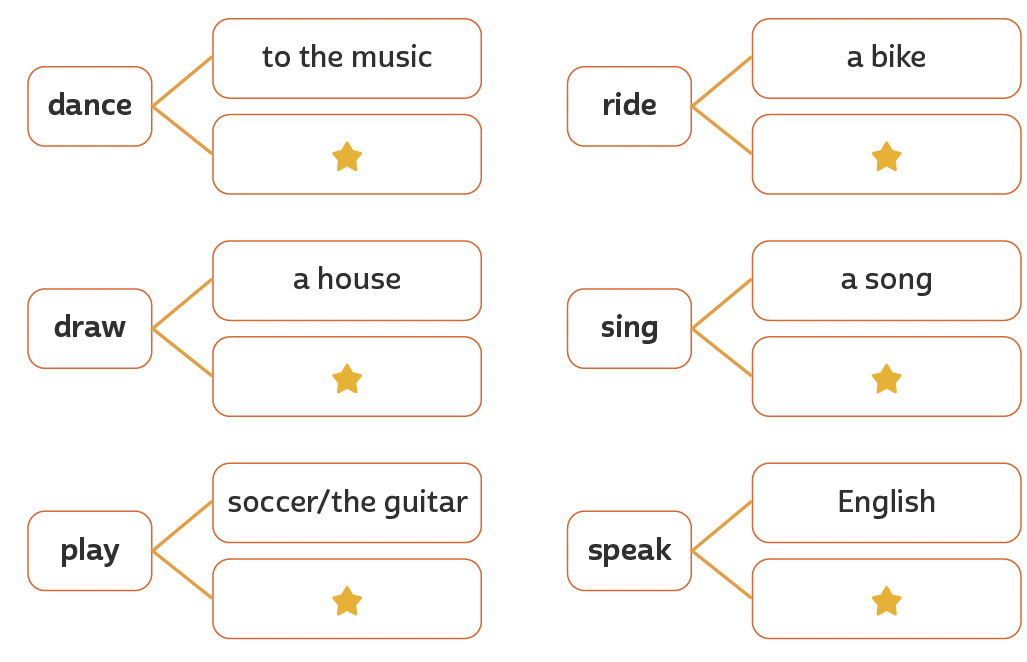 the tango
a horse
abilities
TIP
Estude combinações possíveis de palavras que costumam ser usadas
em inglês para aumentar seu vocabulário e utilize-as em seus textos. Organizar palavras e
expressões por campo semântico também pode ajudar você a ampliar
e fixar o vocabulário aprendido.
a picture
Happy Birthday
Portuguese
the piano
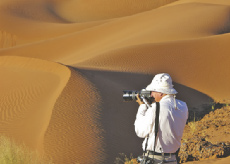 UNIT 8
CORTESIA SEBASTIÃO SALGADO
Sebastião Salgado can photograph pretty well
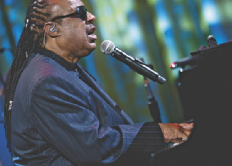 BRENDAN 
SMIALOWSKI /AFP VIA
GETTY IMAGES
Can/could
Stevie Wonder can play the piano and sing very well.
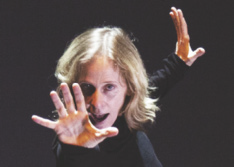 CAFI ESPETÁCULO: VELOX/CIA. DE
DANÇA DEBORAH COLKER
Deborah Colker can dance really well.
UNIT 8
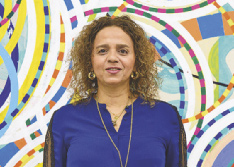 MATT CROSSICK / 
ALAMY/FOTOARENA
Beatriz Milhazes can paint beautifully.
Can/could
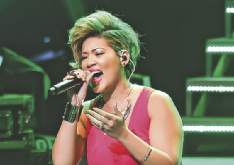 WIREIMAGE
Tessanne Chin can sing well
VOCABULARY CORNER
shoulder
foot (sing.)/
feet (pl.)
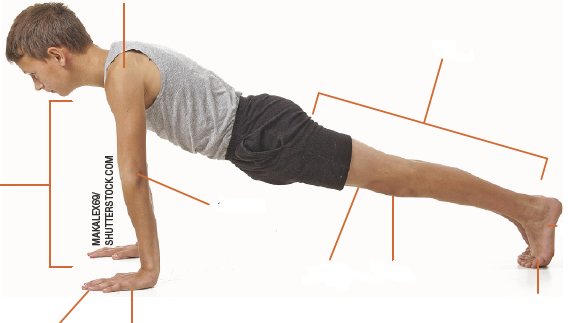 leg
Unit 1:
THE HUMAN BODY
arm
elbow
knee
thigh
toe
finger
hand
VOCABULARY CORNER
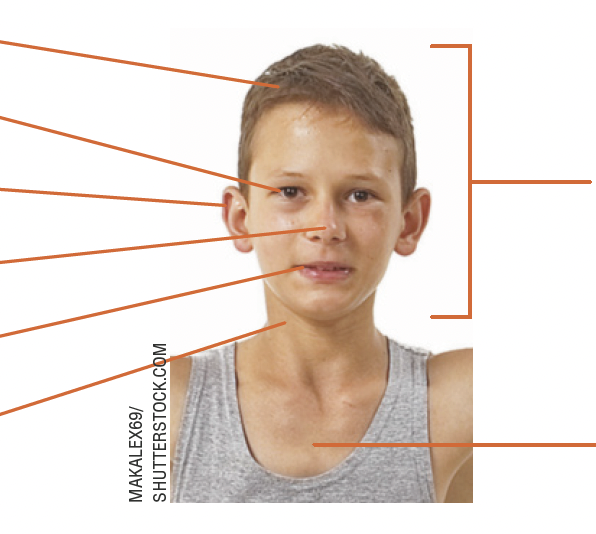 hair
eye
head
ear
Unit 1:
THE HUMAN BODY
nose
mouth
neck
chest
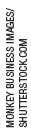 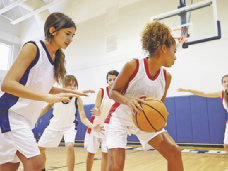 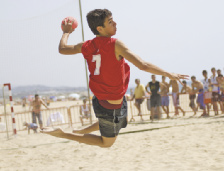 VOCABULARY CORNER
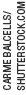 basketball
handball
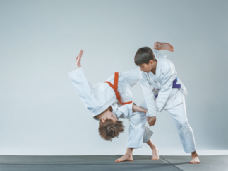 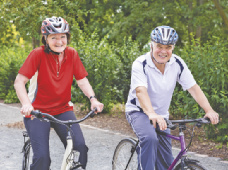 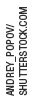 Unit 2: SPORTS
MASTER1305/
SHUTTERSTOCK.COM
judo
cycling
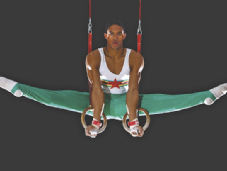 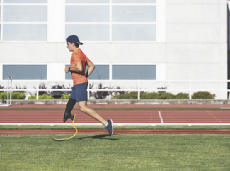 JUICE DASH/
SHUTTERSTOCK.COM
ANTYPAN/
SHUTTERSTOCK.COM
running
gymnastics
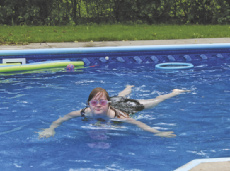 VOCABULARY CORNER
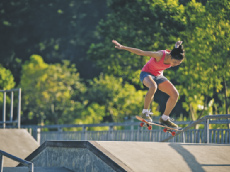 LZF/SHUTTERSTOCK.COM
ANNSCREATIONS/
SHUTTERSTOCK.COM
skateboarding
swimming
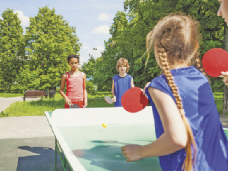 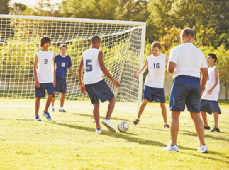 MONKEY 
BUSINESS IMAGES/
SHUTTERSTOCK.COM
Unit 2: SPORTS
SERGEY NOVIKOV/
SHUTTERSTOCK.COM
table tennis
soccer
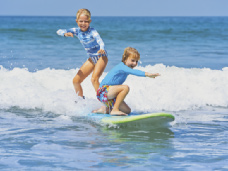 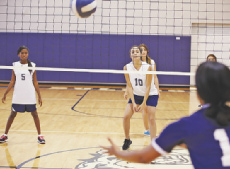 MONKEY 
BUSINESS IMAGES/
SHUTTERSTOCK.COM
DENIS MOSKVINOV/
SHUTTERSTOCK.COM
volleyball
surfing
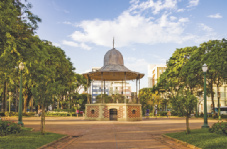 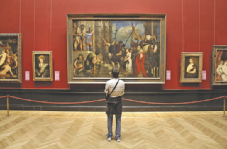 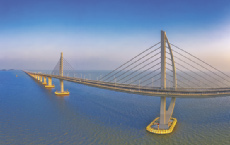 HUGO 
MARTINS OLIVEIRA/
SHUTTERSTOCK.COM
TUPUNGATO/
SHUTTERSTOCK.COM
NICK POON/
SHUTTERSTOCK.COM
VOCABULARY CORNER
art museum
bridge
square
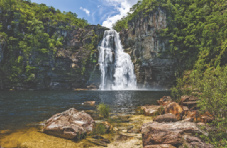 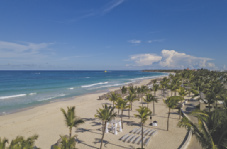 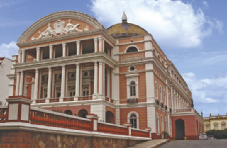 BUMIHILLS/
SHUTTERSTOCK.COM
VITORMARIGO/
SHUTTERSTOCK.COM
WWW.GGGPHOTO.COM/
SHUTTERSTOCK.COM
Unit 3: tourist attractions
beach
opera house
waterfall
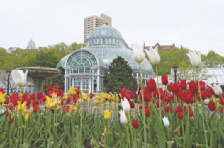 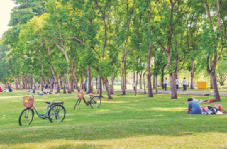 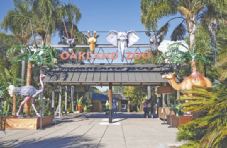 ANDY-OSK98/
SHUTTERSTOCK.COM
BARBARA ASH/
SHUTTERSTOCK.COM
ZENZETA/
SHUTTERSTOCK.COM
zoo
botanical garden
park
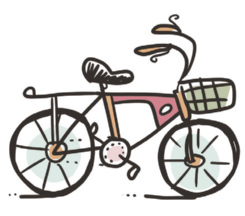 VOCABULARY CORNER
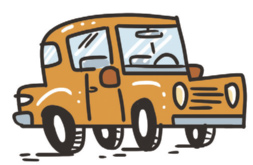 bicycle/bike
car
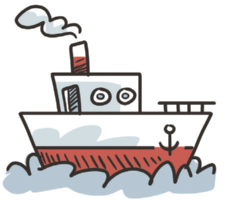 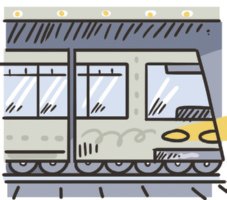 Unit 3: means of transportation
boat
metro/subway
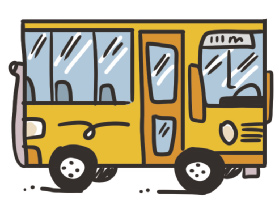 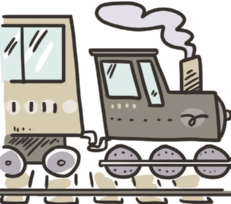 ILUSTRAÇÕES: GALVÃO BERTAZZI
bus
train
CAFTOR/
SHUTTERSTOCK.COM
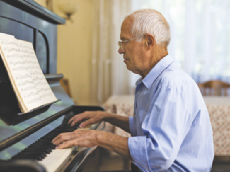 ABDUL HAFIZ AB HAMID/
SHUTTERSTOCK.COM
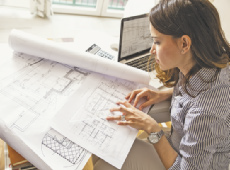 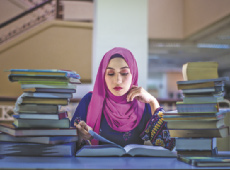 BALANCEFORMCREATIVE/
SHUTTERSTOCK.COM
VOCABULARY CORNER
architect
pianist
scholar
IGEL JARVIS/
SHUTTERSTOCK.COM
PROSTOCK-STUDIO/
SHUTTERSTOCK.COM
BO1982//
SHUTTERSTOCK.COM
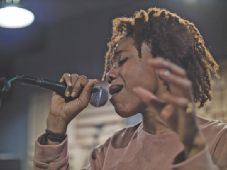 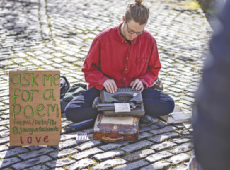 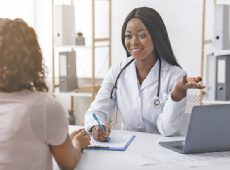 Unit 4: occupations
doctor
poet
singer
AMEDEOEMAJA/
SHUTTERSTOCK.COM
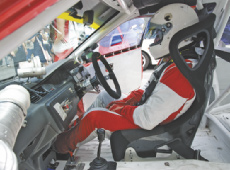 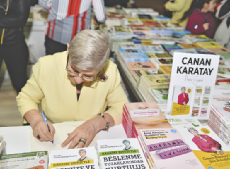 EL_CIGARRITO/
SHUTTERSTOCK.COM
THOR JORGEN UDVANG/
SHUTTERSTOCK.COM
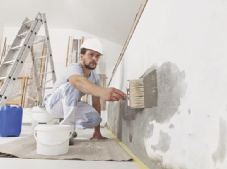 writer
painter
racing car driver
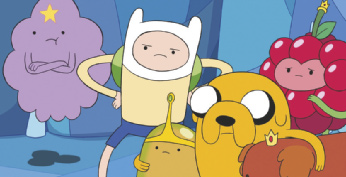 CARTOON NETWORK / 
COURTESY EVERETT 
COLLECTION / FOTOARENA
VOCABULARY CORNER
cartoon
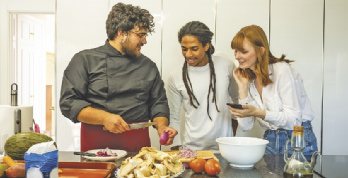 CARMONAGUERRERO/
CBS/GETTY IMAGES SHUTTERSTOCK.COM
cooking show
Unit 5: kinds of tv shows
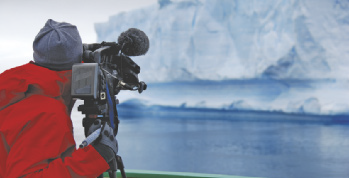 VEPOINTSIX/
SHUTTERSTOCK.COM
documentary
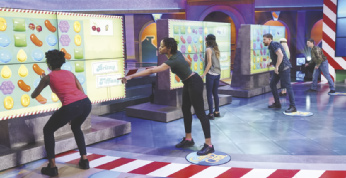 CBS/GETTY IMAGES
game show
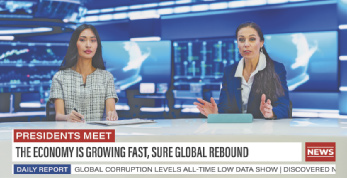 GORODENKOFF/
SHUTTERSTOCK.COM
VOCABULARY CORNER
news
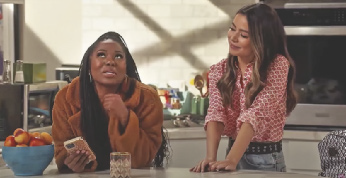 HTTPS://WWW.YOUTUBE.
COM/C/MOVIERAZE
series
Unit 5: kinds of tv shows
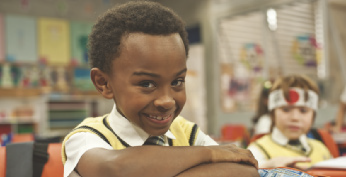 ALEXANDRE REZENDE/
FOLHAPRESS
soap (opera)
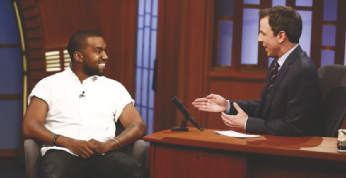 PETER KRAMER/
GETTY IMAGES
talk show
VOCABULARY CORNER
Unit 6: false friends
VOCABULARY CORNER
Unit 6: false friends
VOCABULARY CORNER
Unit 6: false friends
VOCABULARY CORNER
Unit 6: false friends
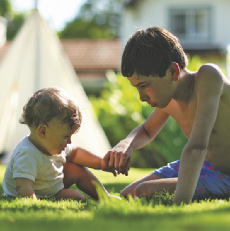 VOCABULARY CORNER
BRICOLAGE/
SHUTTERSTOCK.COM
babysitting
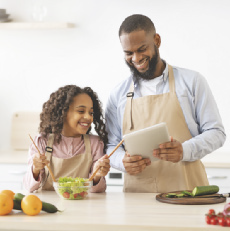 Unit 7: household chores
PROSTOCK-STUDIO/
SHUTTERSTOCK.COM
cooking/ preparing a recipe
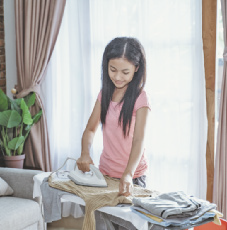 ODUA IMAGES/
SHUTTERSTOCK.COM
doing the ironing
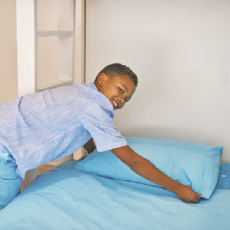 VOCABULARY CORNER
PEOPLEIMAGES.COM - YURI A/
SHUTTERSTOCK.COM
making the bed
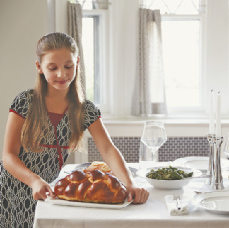 MONKEY BUSINESS IMAGES/
SHUTTERSTOCK.COM
Unit 7: household chores
setting the table
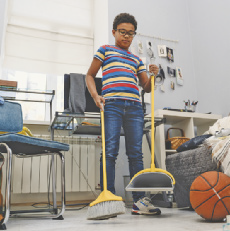 DEAN DROBOT/
SHUTTERSTOCK.COM
sweeping the floor
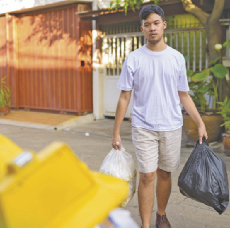 VOCABULARY CORNER
RANTA IMAGES/
SHUTTERSTOCK.COM
taking out the trash
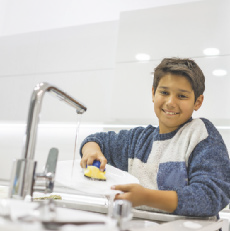 ZURIJETA/
SHUTTERSTOCK.COM
Unit 7: household chores
washing the dishes
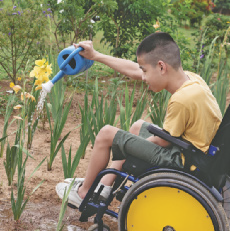 ANNGAYSORN/
SHUTTERSTOCK.COM
watering the plants
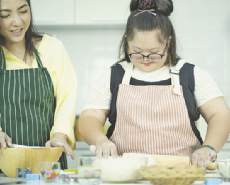 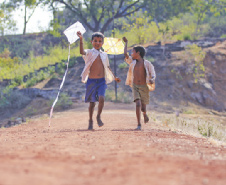 PARTY PEOPLE STUDIO/
SHUTTERSTOCK.COM
NIKS ADS/
SHUTTERSTOCK.COM
VOCABULARY CORNER
cook
fly a kite
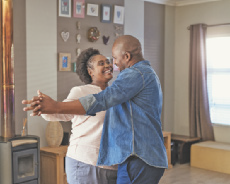 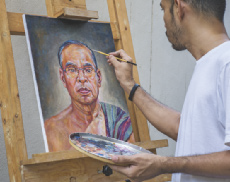 MAVO/
SHUTTERSTOCK.COM
HADKHANONG/
SHUTTERSTOCK.COM
Unit 8: abilities
dance
paint
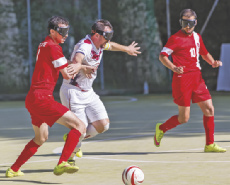 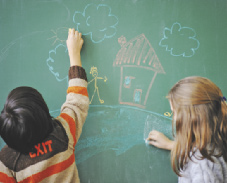 ESB PROFESSIONAL/
SHUTTERSTOCK.COM
VERVERIDIS VASILIS/
SHUTTERSTOCK.COM
draw
play soccer
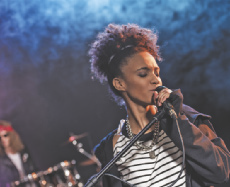 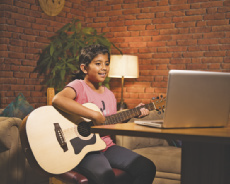 LIGHTFIELD STUDIOS/
SHUTTERSTOCK.COM
STOCKIMAGEFACTORY.COM/
SHUTTERSTOCK.COM
VOCABULARY CORNER
play the guitar
sing
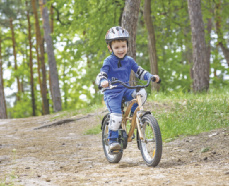 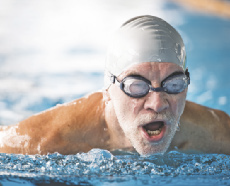 PAVEL KOBYSH/
SHUTTERSTOCK.COM
HALFPOINT/
SHUTTERSTOCK.COM
Unit 8: abilities
ride a bike
swim
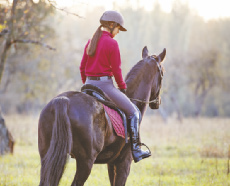 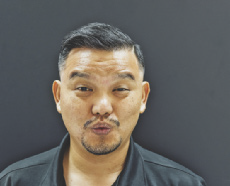 ONGMOJI/
SHUTTERSTOCK.COM
SKUMER/
SHUTTERSTOCK.COM
ride a horse
whistle
LANGUAGE REFERENCE
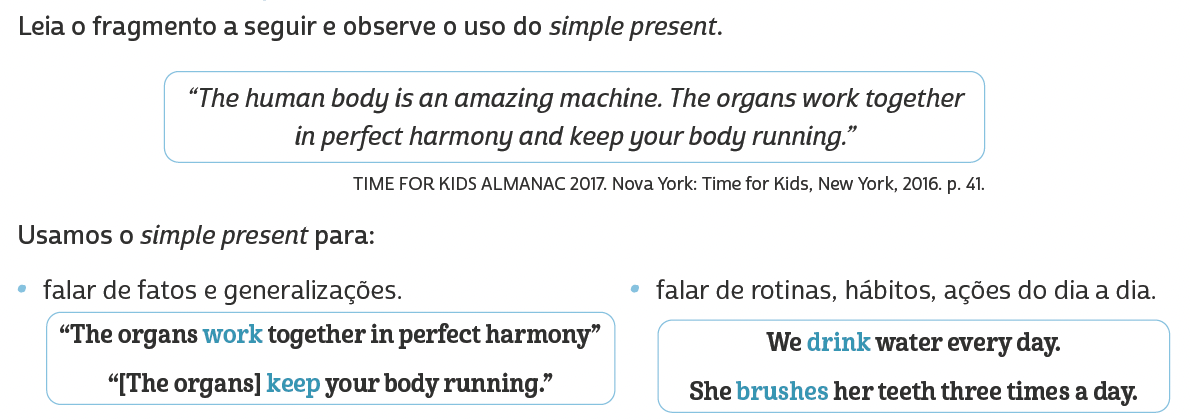 Unit 1:
REVIEW SIMPLE PRESENT
LANGUAGE REFERENCE
Unit 1:
Adverbs of frequency
LANGUAGE REFERENCE
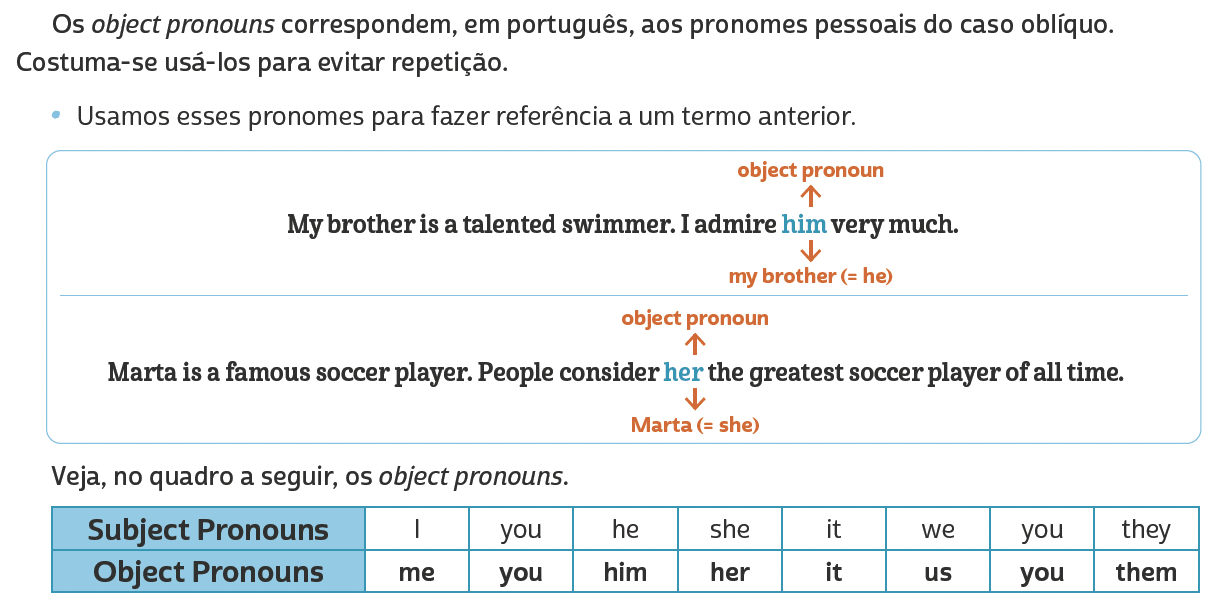 Unit 2:
Object pronouns
LANGUAGE REFERENCE
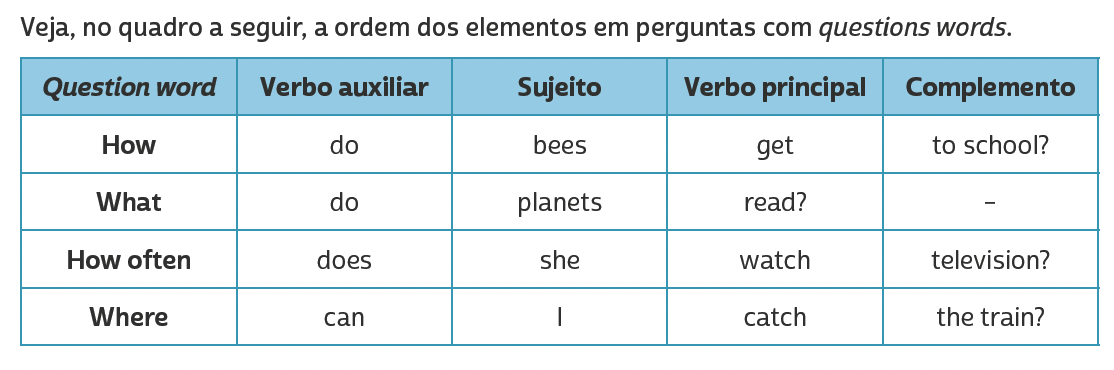 Unit 3:
Question words
LANGUAGE REFERENCE
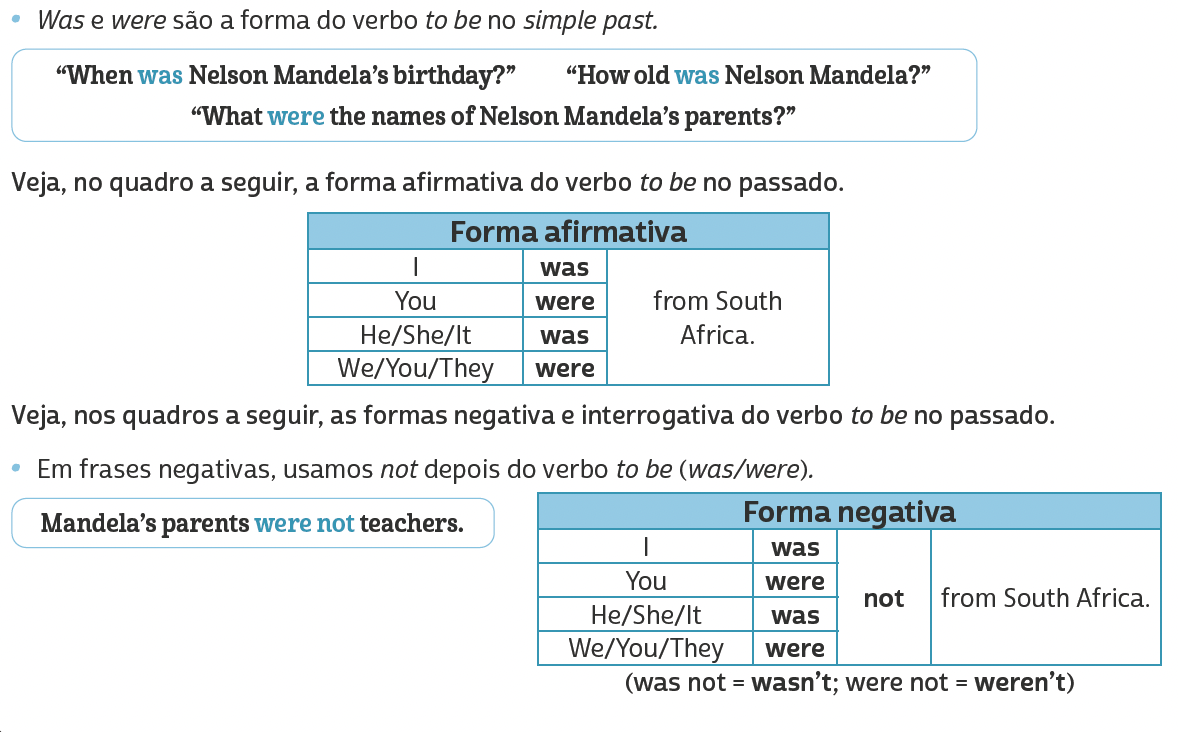 Unit 4:
Simple past 
(verb to be)
LANGUAGE REFERENCE
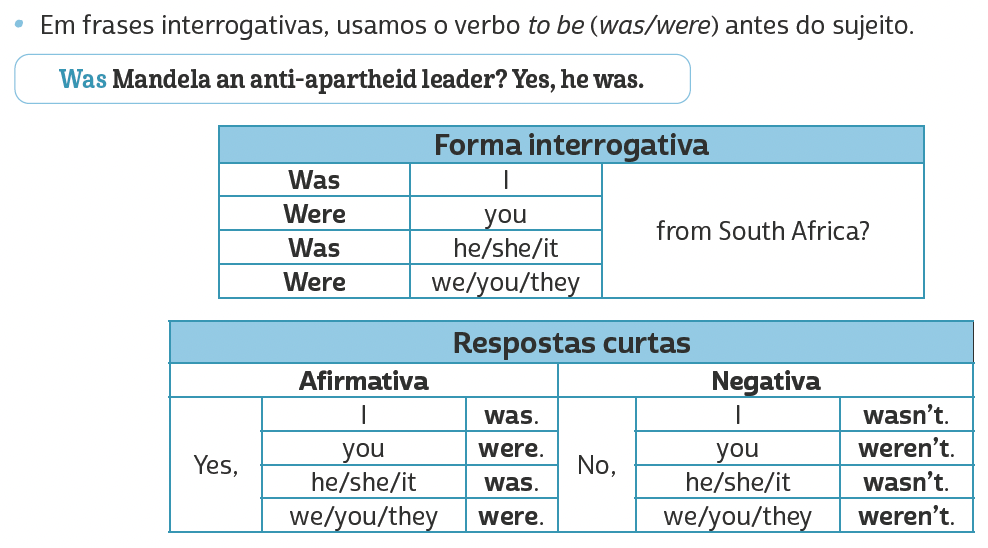 Unit 4:
Simple past 
(verb to be)
LANGUAGE REFERENCE
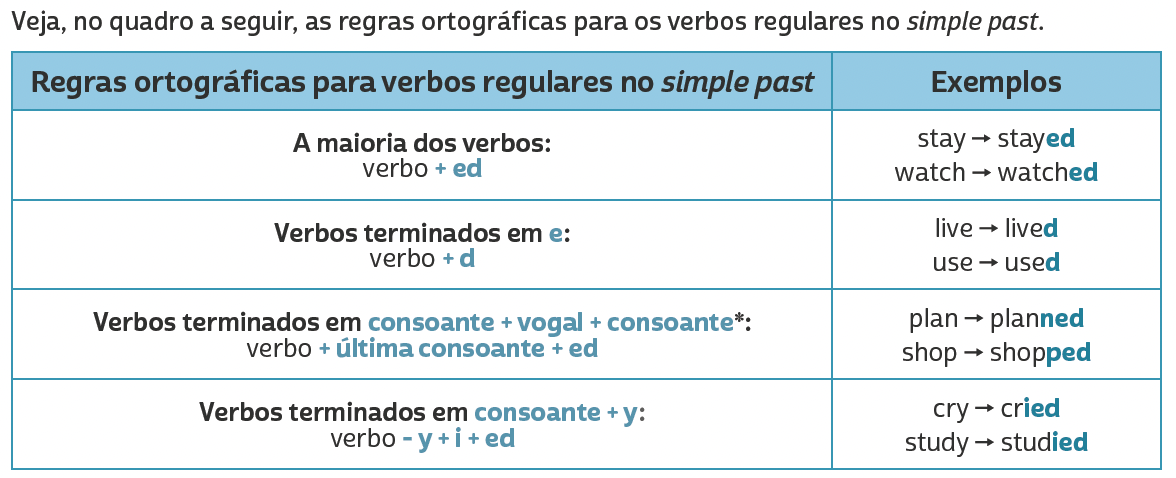 Unit 5:
Simple past (regular verbs)
TIP
Em verbos terminados  em CVC (consoante, vogal, consoante), como plan, shop e admit, dobramos a última consoante antes de acrescentar -ed (planned, shopped, admitted). No entanto, não dobramos a última consoante quando a sílaba tônica é a primeira. Dessa forma, em verbos como listen, happen e offer, apenas acrescentamos -ed (listened, happened, offered).
LANGUAGE REFERENCE
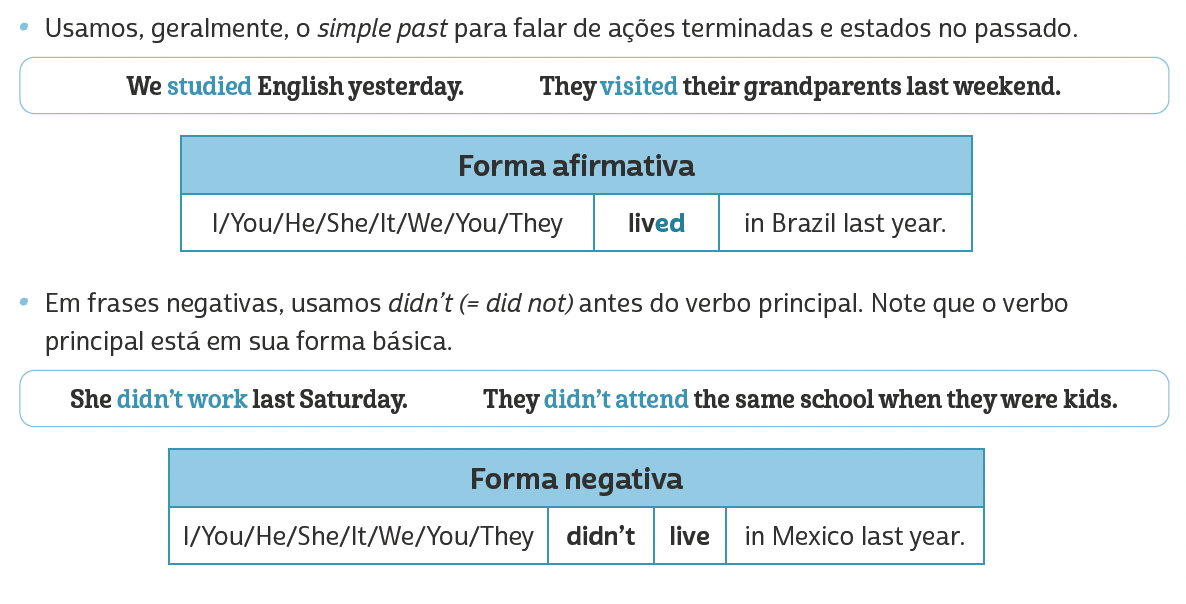 Unit 5:
Simple past (regular verbs)
LANGUAGE REFERENCE
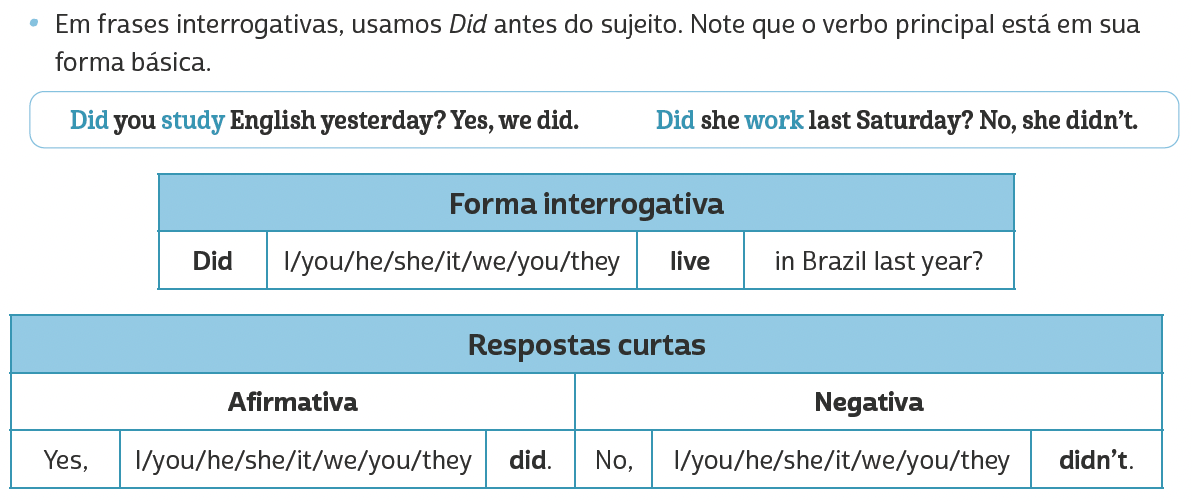 Unit 5:
Simple past (regular verbs)
LANGUAGE REFERENCE
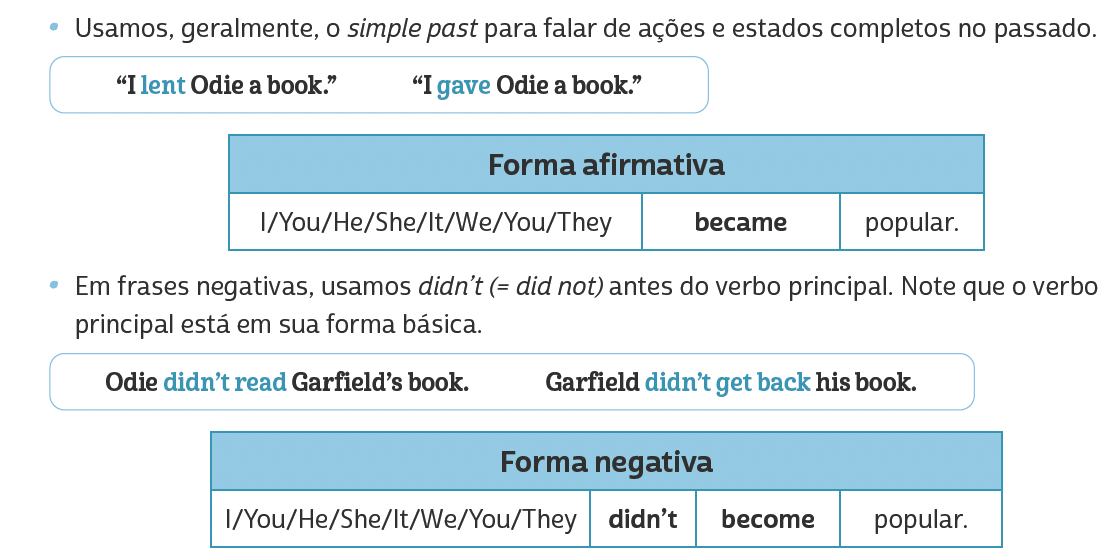 Unit 6:
Simple past (irregular verbs)
LANGUAGE REFERENCE
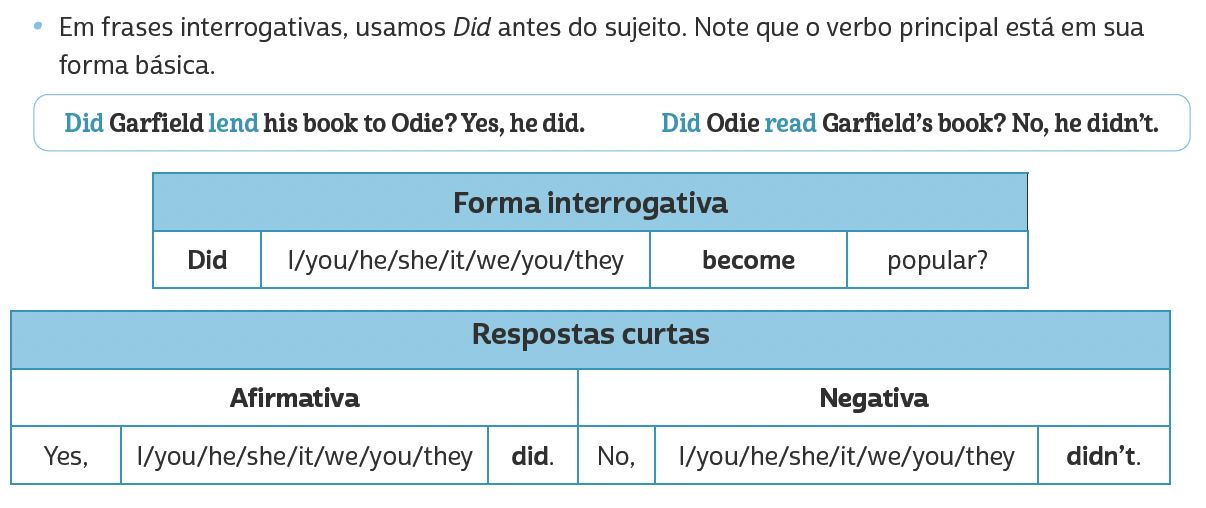 Unit 6:
Simple past (irregular verbs)
LANGUAGE REFERENCE
A. Forma básica e passado com a mesma forma
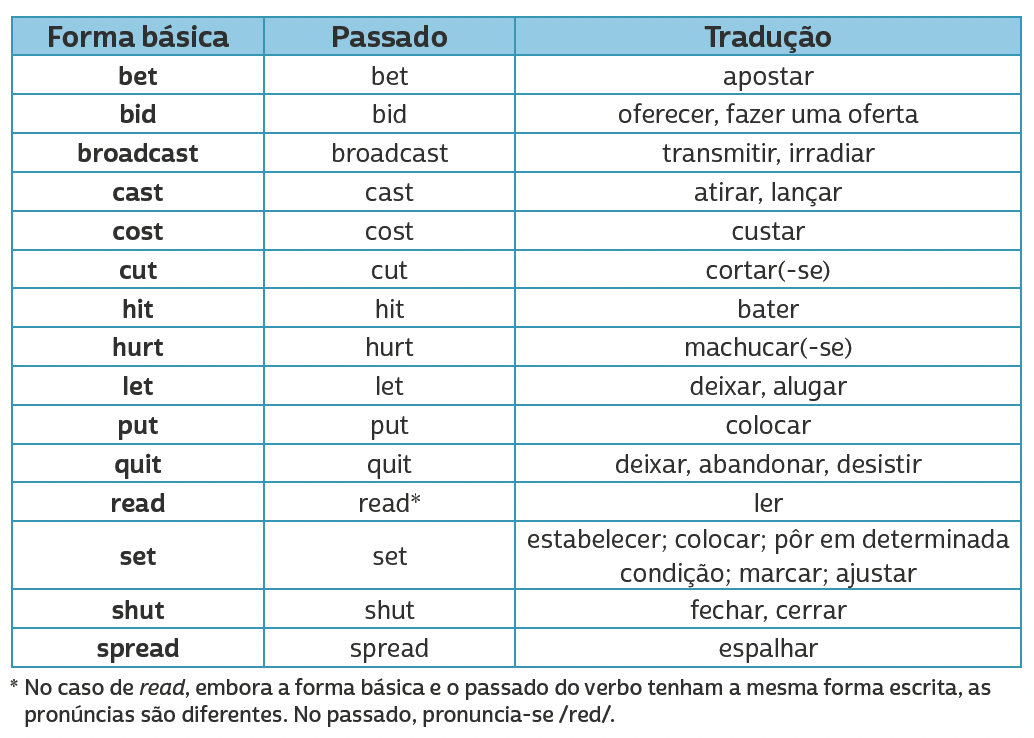 Unit 6: verbos irregulares agrupados por formas semelhantes
LANGUAGE REFERENCE
B. Passado com o som /an/ /aŋ/
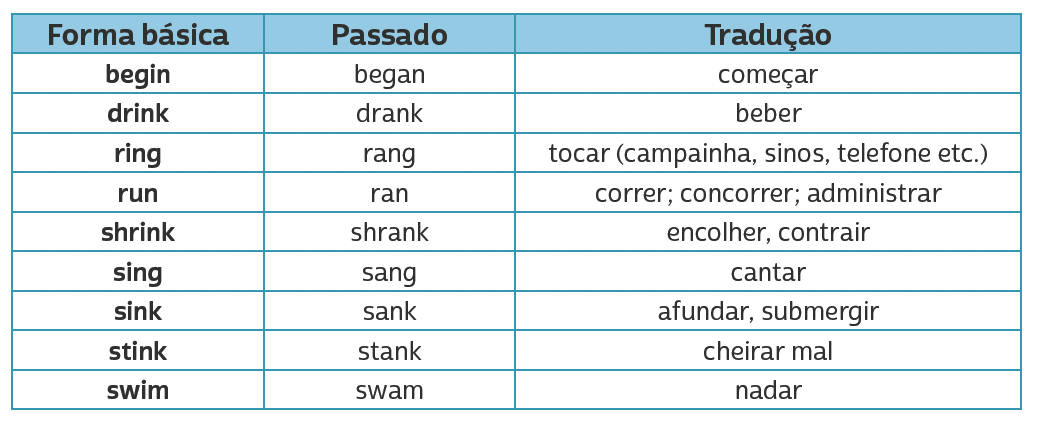 Unit 6: verbos irregulars agrupados por formas semelhantes
LANGUAGE REFERENCE
C. Passado com o som /əʊ/
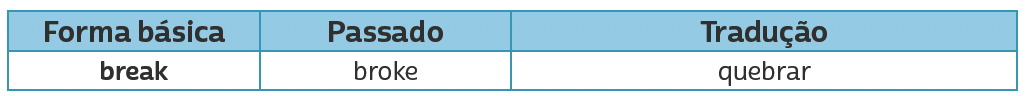 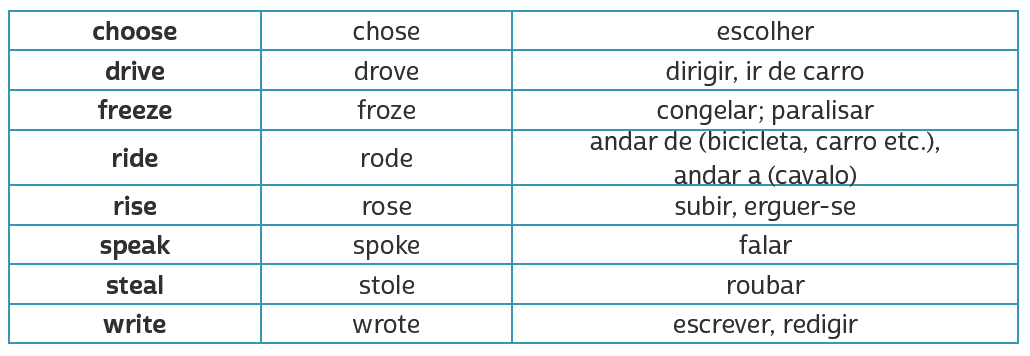 Unit 6: verbos irregulars agrupados por formas semelhantes
LANGUAGE REFERENCE
D. Passado com o som /ɔːt/
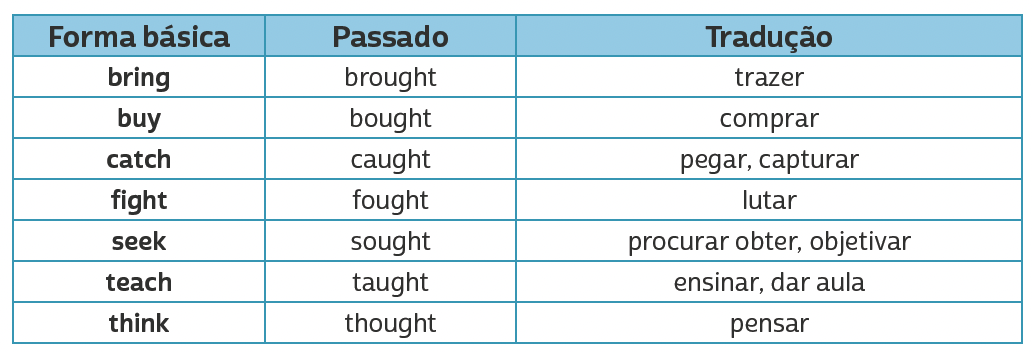 Unit 6: verbos irregulars agrupados por formas semelhantes
LANGUAGE REFERENCE
E. Passado com o som /uː/
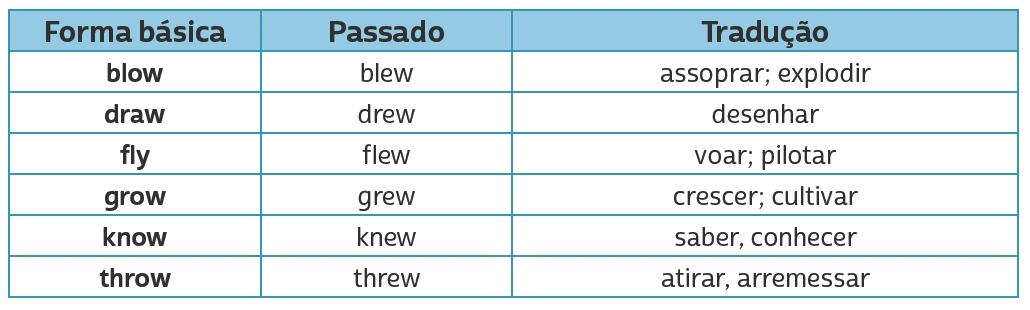 Unit 6: verbos irregulars agrupados por formas semelhantes
LANGUAGE REFERENCE
F. Passado com o som /ɛnt/
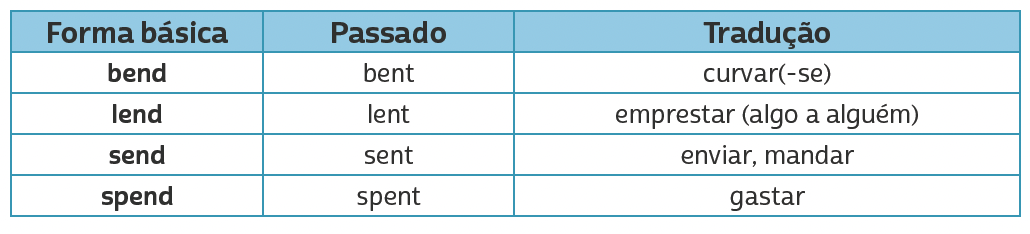 Unit 6: verbos irregulars agrupados por formas semelhantes
LANGUAGE REFERENCE
G. Passado com o som /ept/
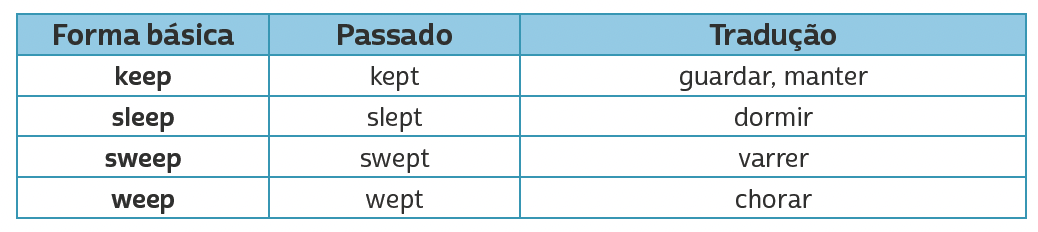 Unit 6: verbos irregulars agrupados por formas semelhantes
LANGUAGE REFERENCE
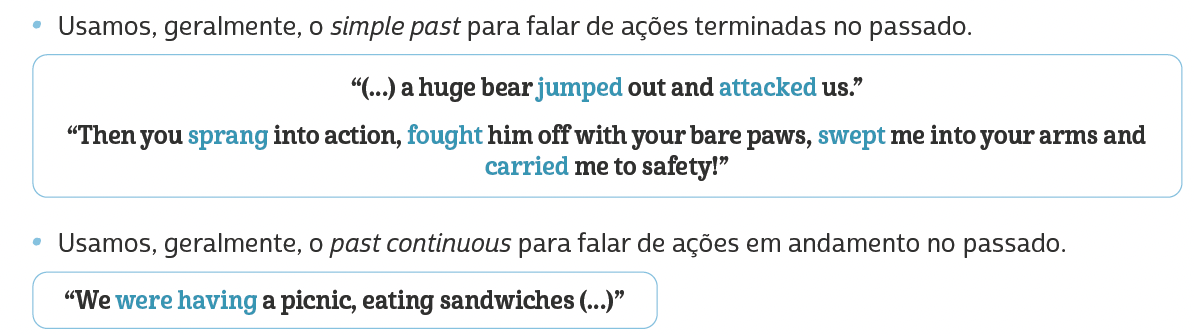 Unit 7: past continuous or simple past?
LANGUAGE REFERENCE
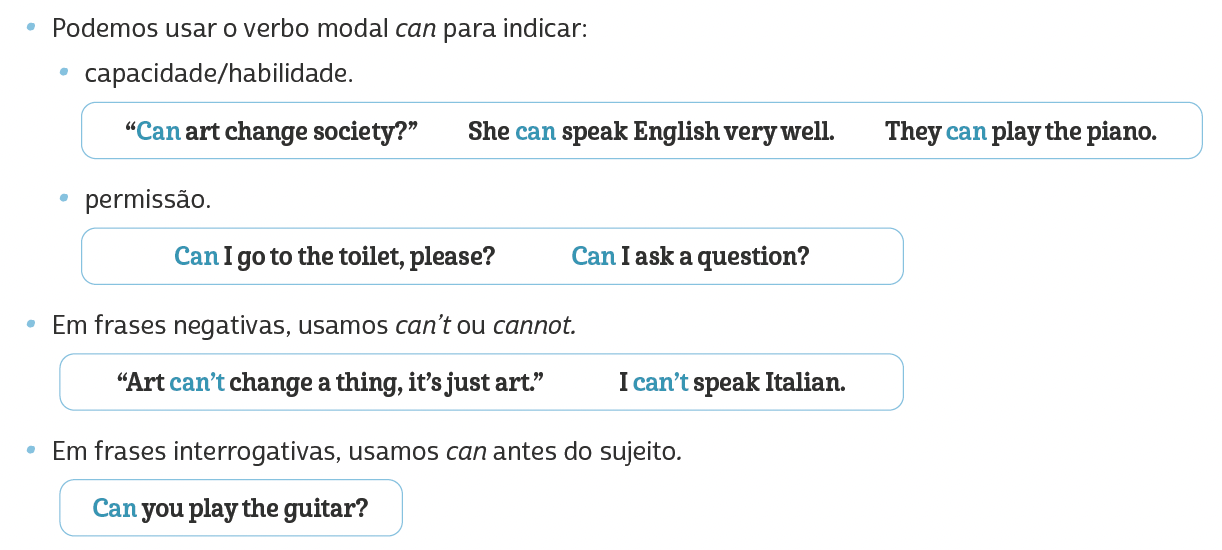 Unit 8: can/could
LANGUAGE REFERENCE
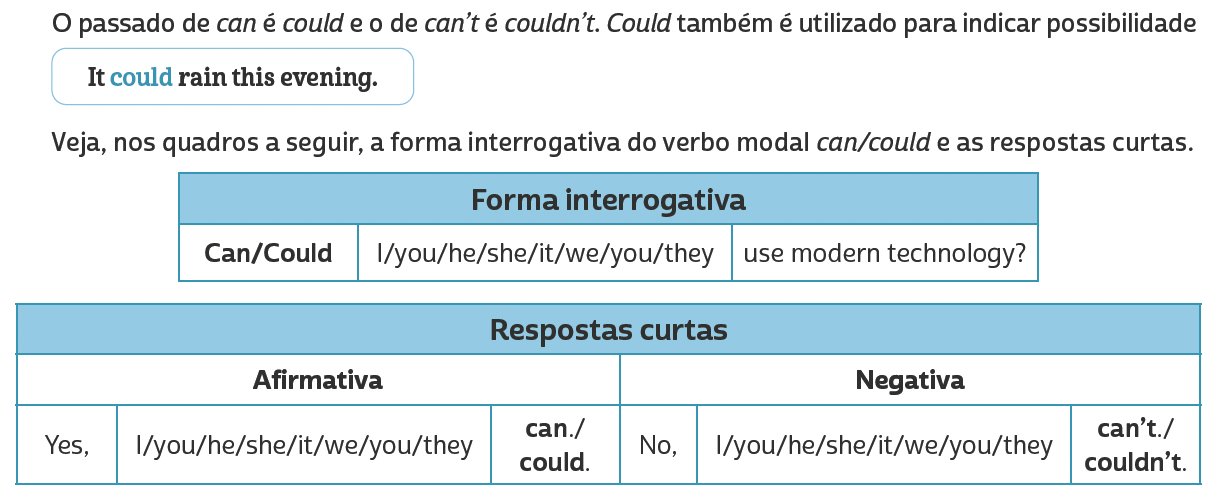 Unit 8: can/could